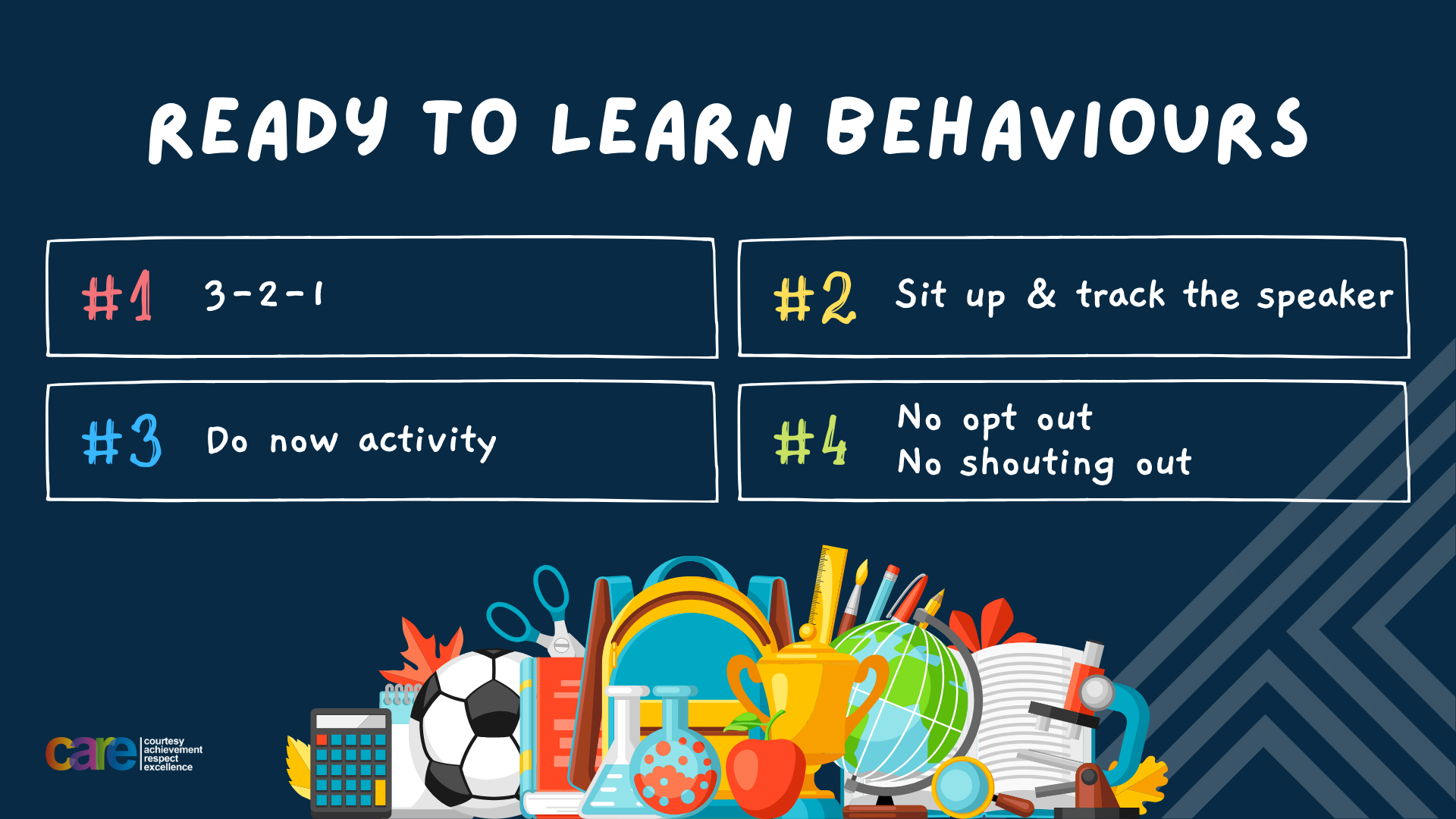 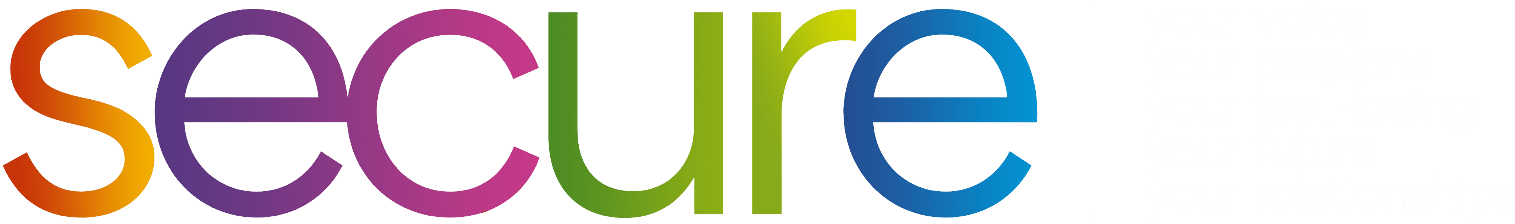 Write the date: 14 May 2024
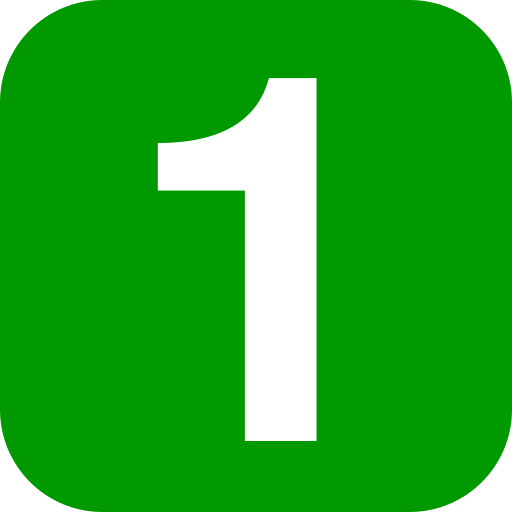 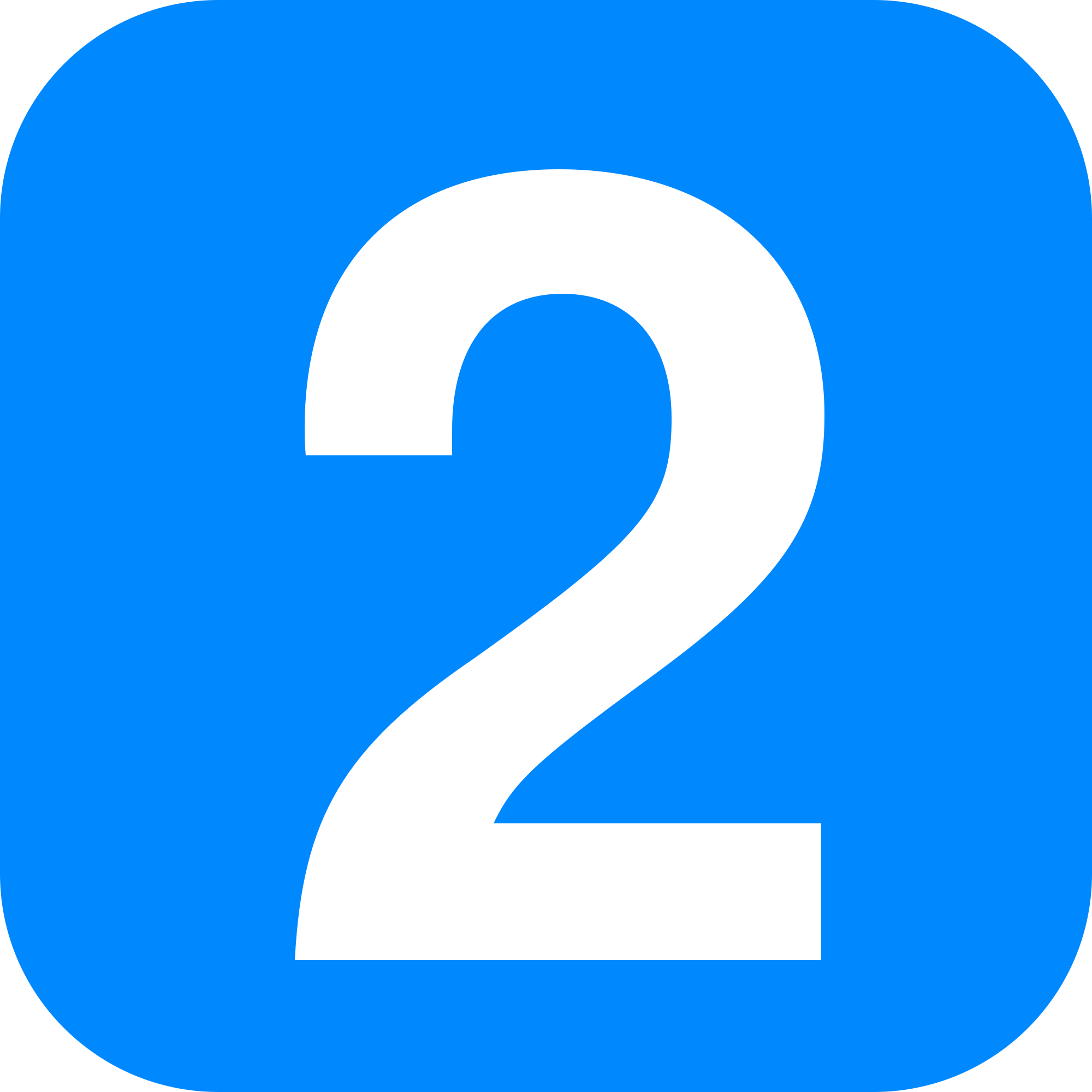 Write the title: sexting and the law
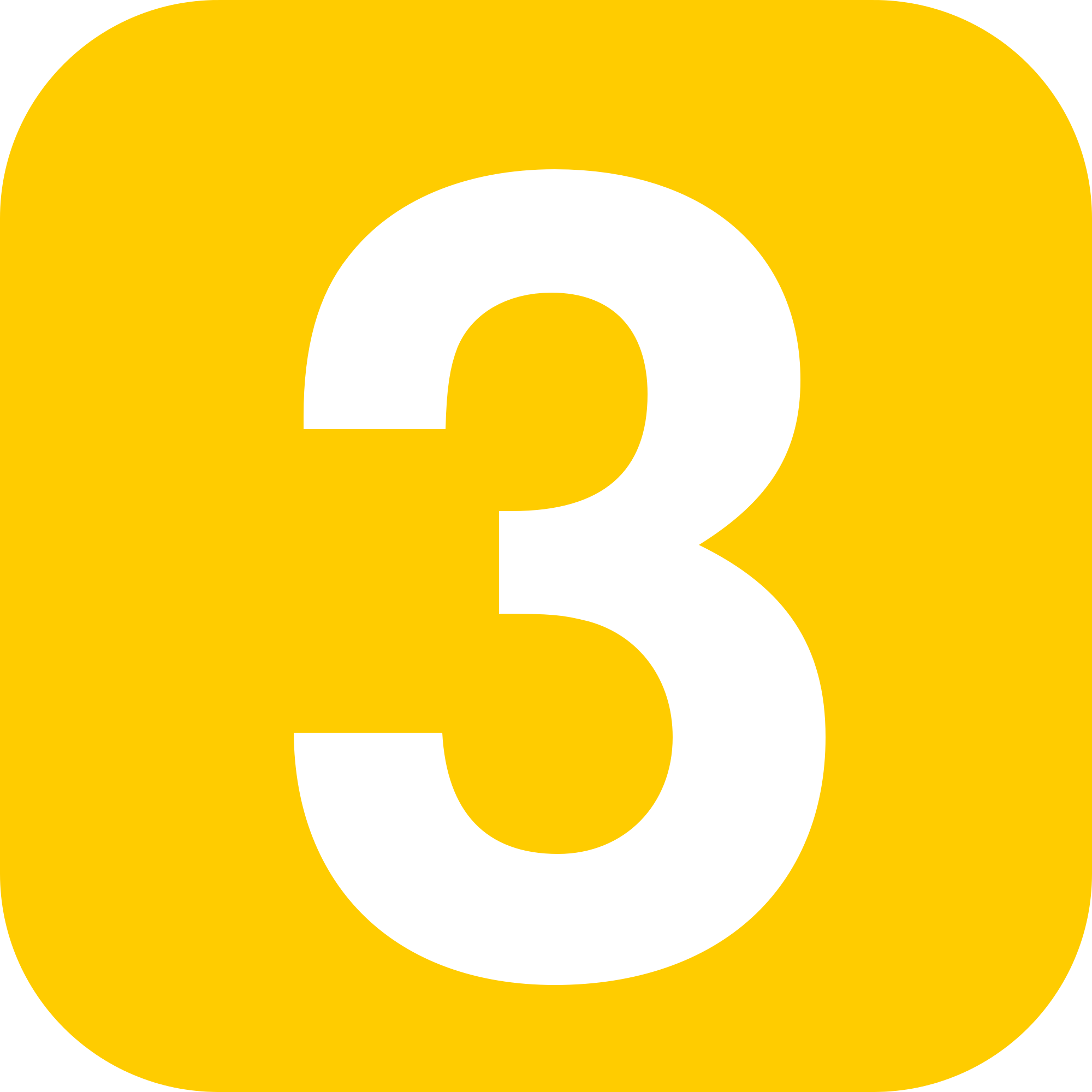 Underline both!
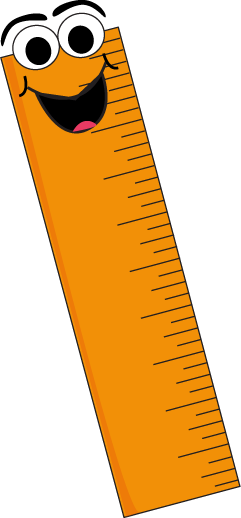 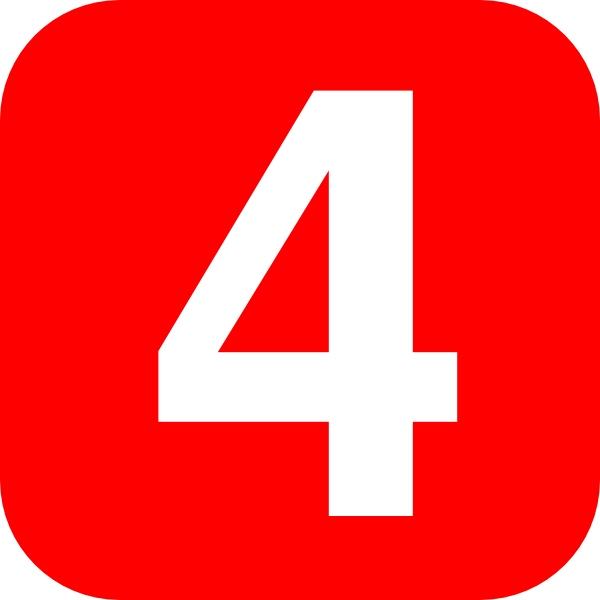 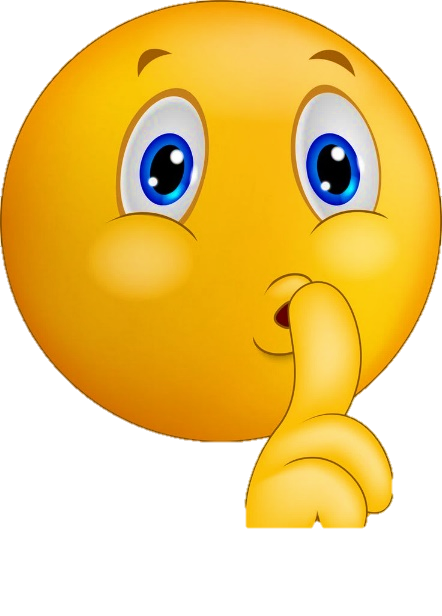 Complete the do now task:


True or False – relationships in the media are dramatised to make them interesting and exciting to watch

2. Why can pornography have a negative impact on body image?

3. What increases the risk of transmitting STIs
True – this shows an unrealistic relationship
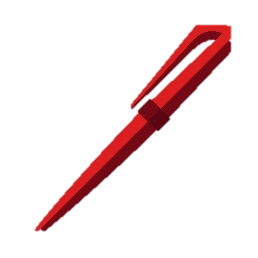 People in pornography may have had surgery to alter the shape and size of their body
Unprotected sex
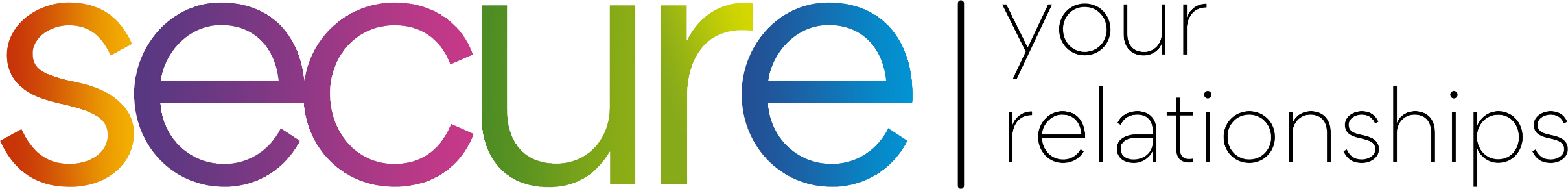 Secure your relationships: Learning Journey
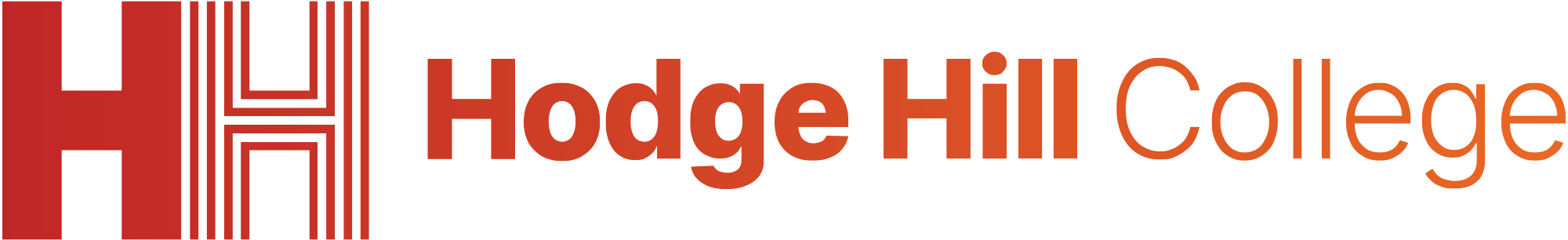 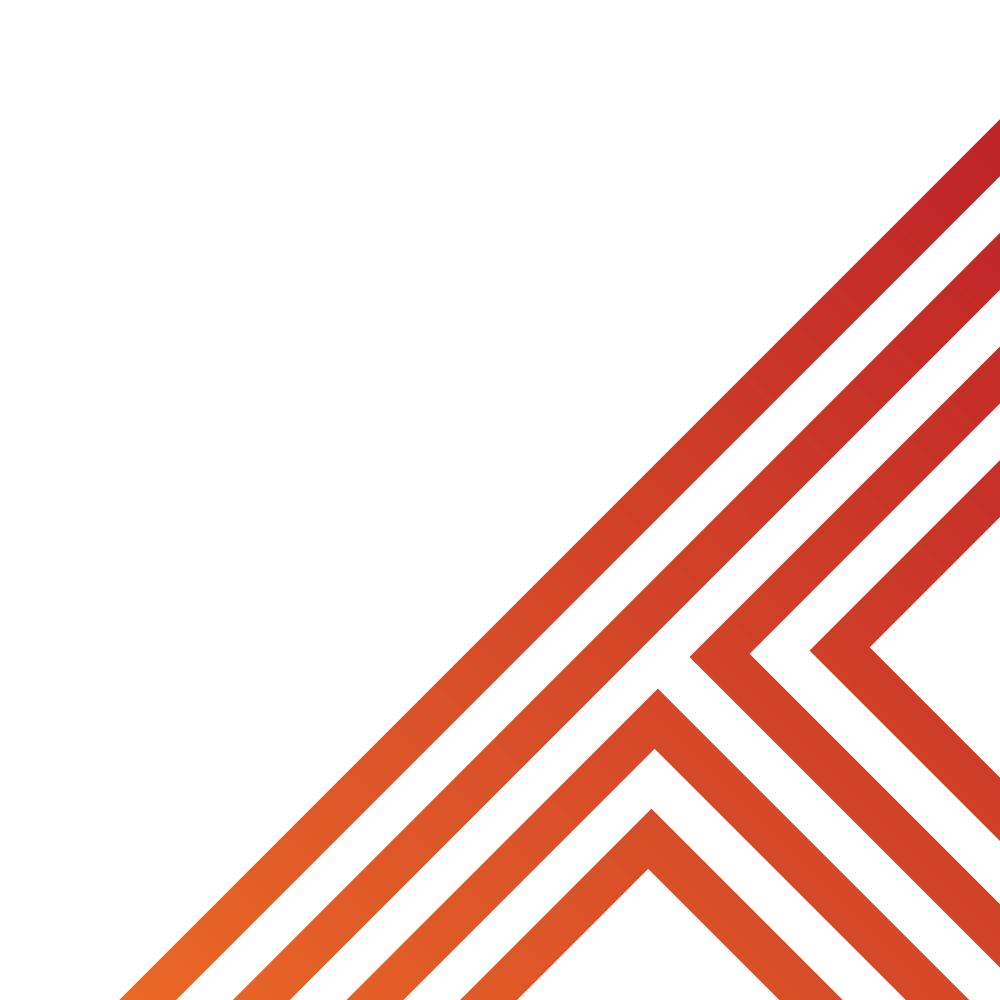 What is consent?
Introduction to healthy relationships
What is gender identity and sexual orientation?
Sexting and the law
What are romantic relationships?
Review
What is contraception?
Please remember that we should not be asking anyone in the class or the teacher personal questions.

The teacher may ask you questions about content in the lesson but this will never be about your personal experiences.
Today we will look at:

Sexting and the law

This includes:
What is sexting
Different motivations behind requesting and send nude images
What is the law around sexting
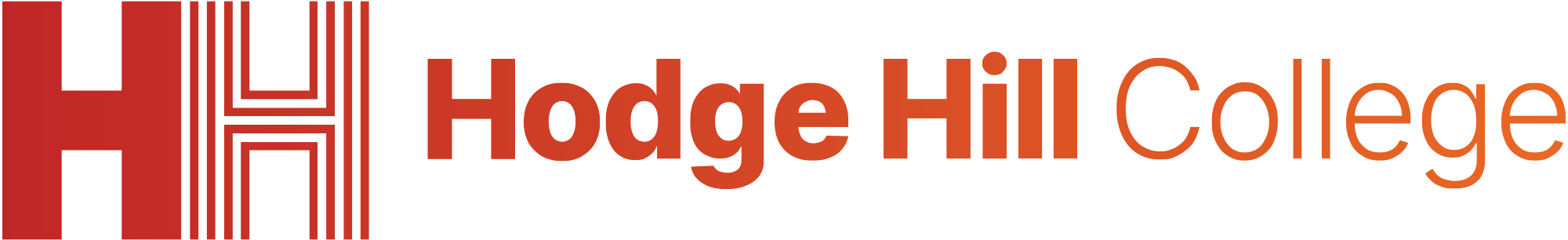 What is our starting point?
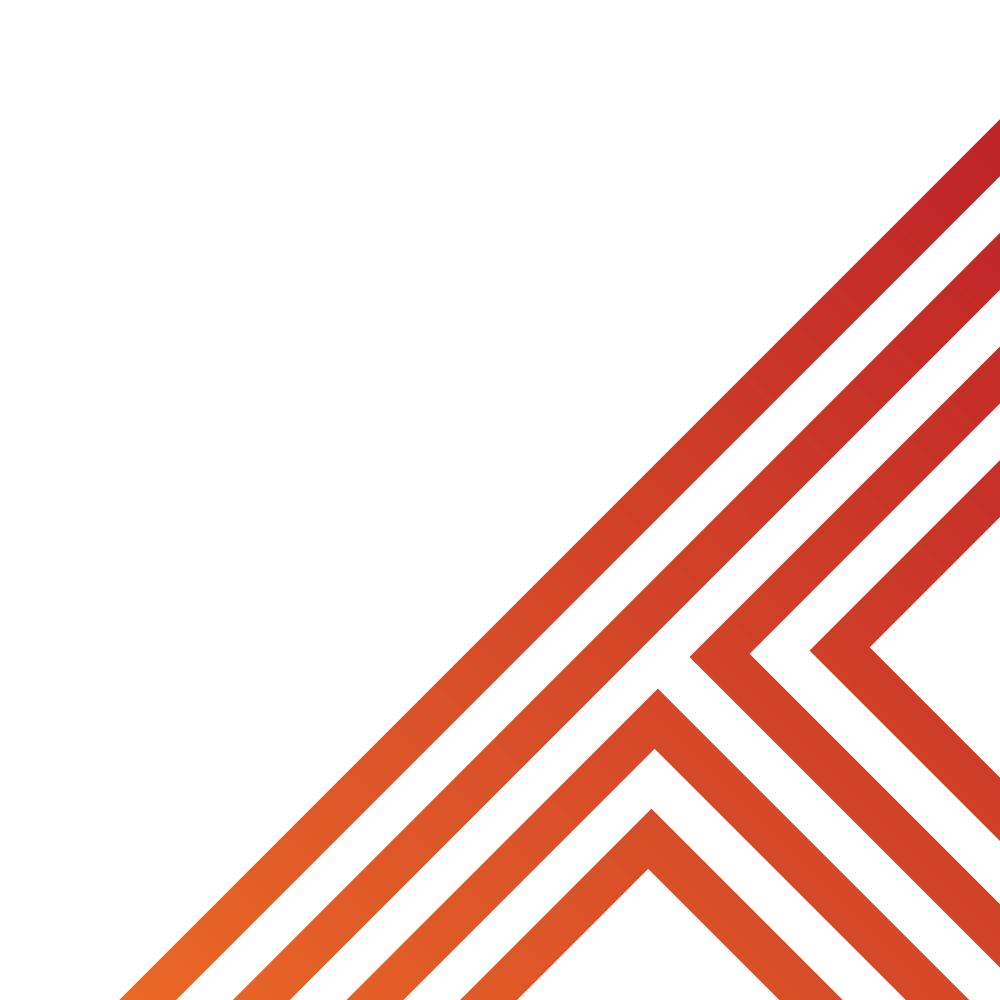 In your books complete the following sentence

At the beginning of the lesson I think sexting is…
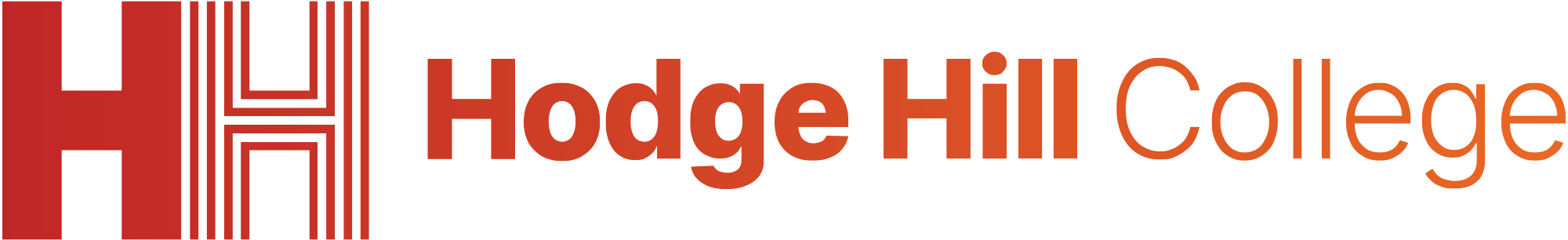 Research about image sharing
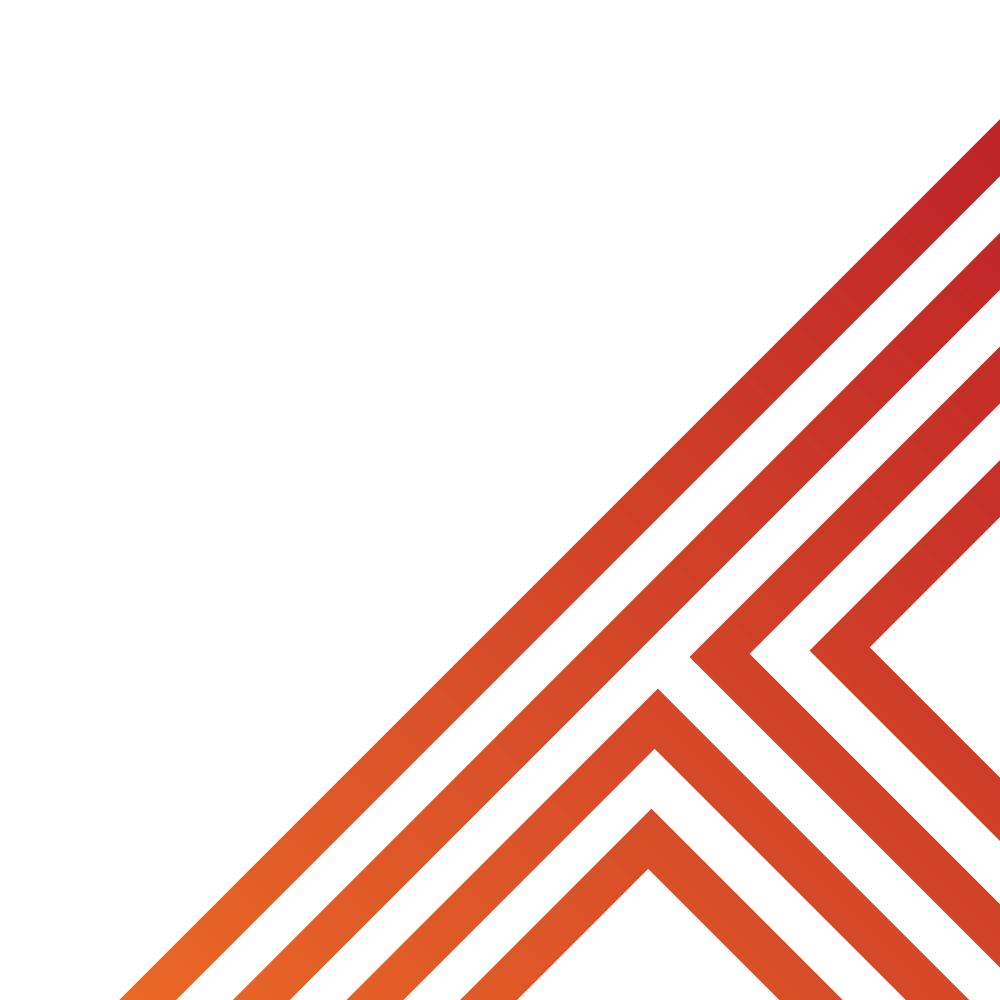 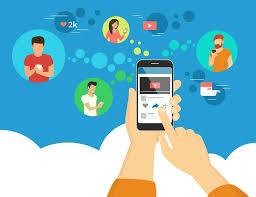 Research shows that globally:
61,400 photos are taken every second
3.7 million photos are taken every minute
221 million photos are taken every hour
5.3 billion photos are taken every day
161.5 billion photos are taken every month

Many of these images are shared via social media, including private WhatsApp messages.

When sharing images it is important to consider if the image is appropriate or inappropriate to share
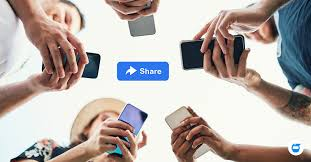 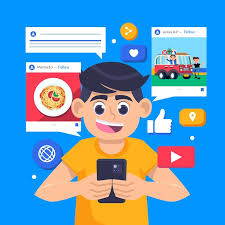 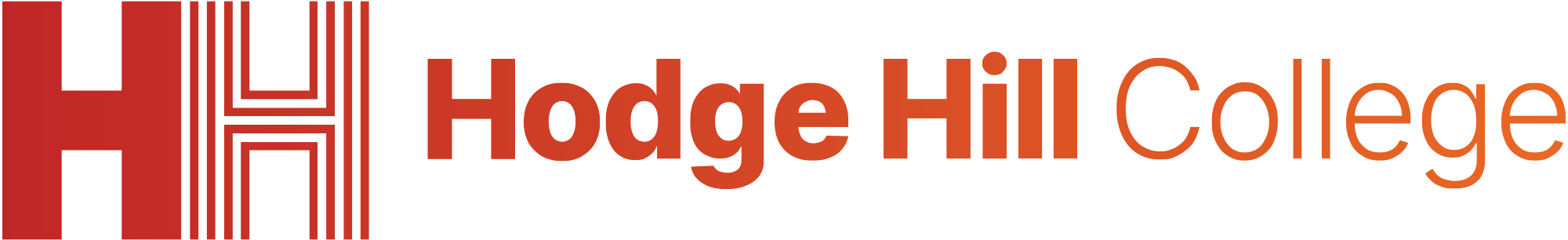 Sharing images?
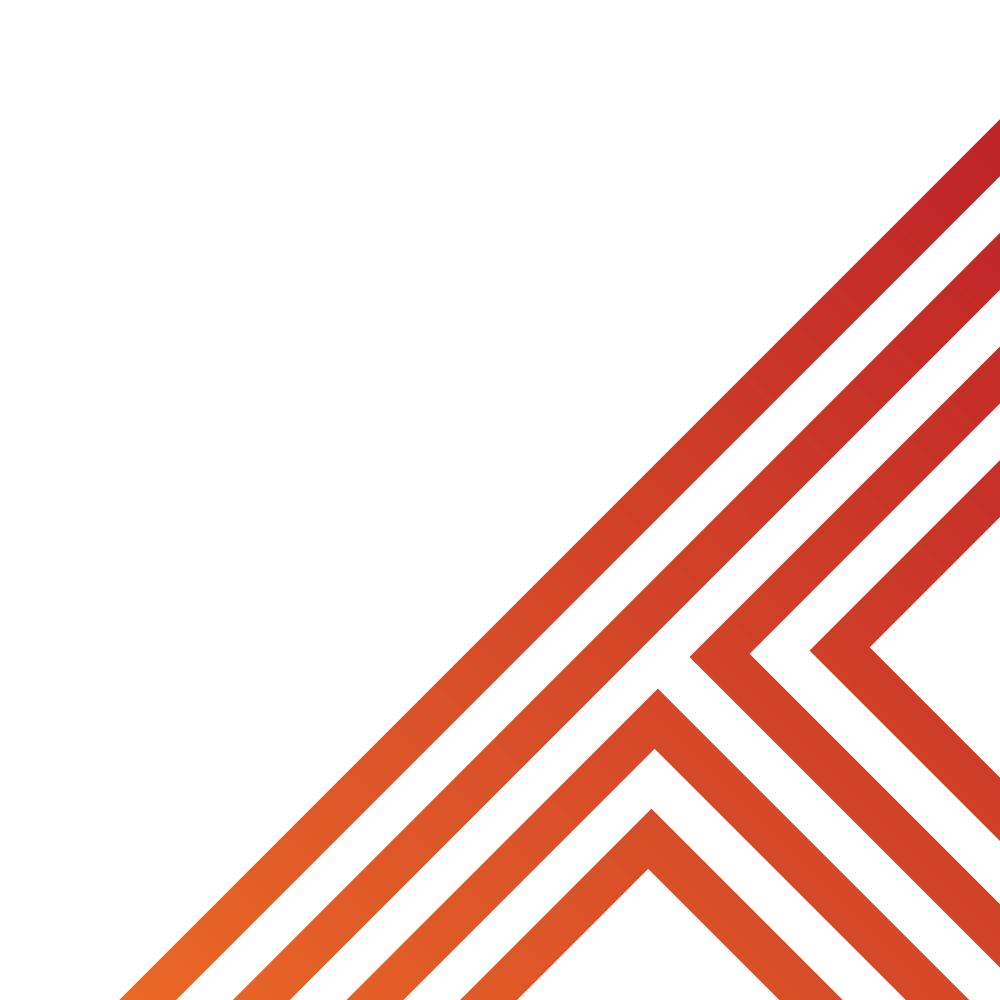 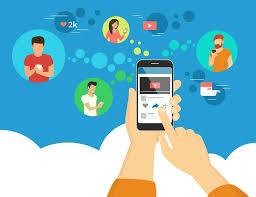 Sharing images and videos is a big part of using social media.

People can share images for many different reasons. 

It is important to consider the following things:
Who is the image being sent to?
Why does that person want the image?
What will happen next to the image?
If other people are in the image, have they agreed to it being shared?
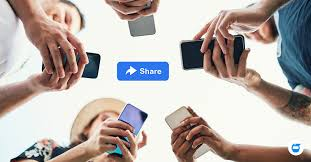 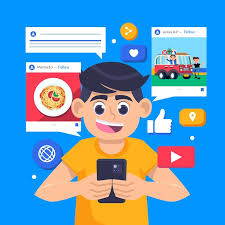 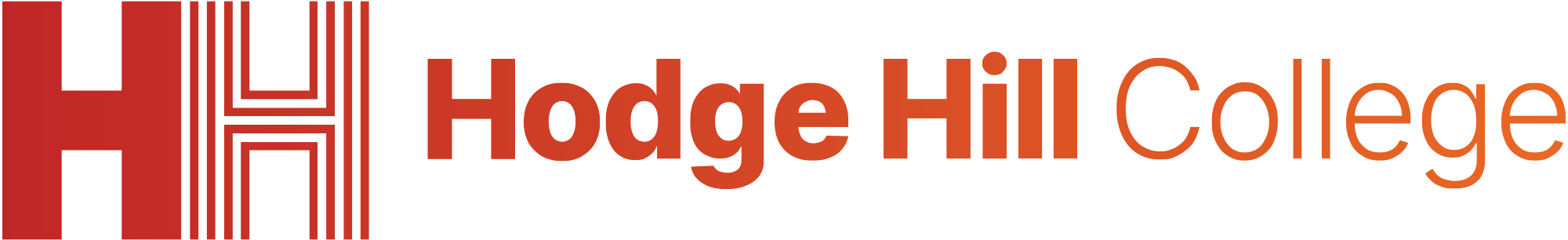 Sharing images?
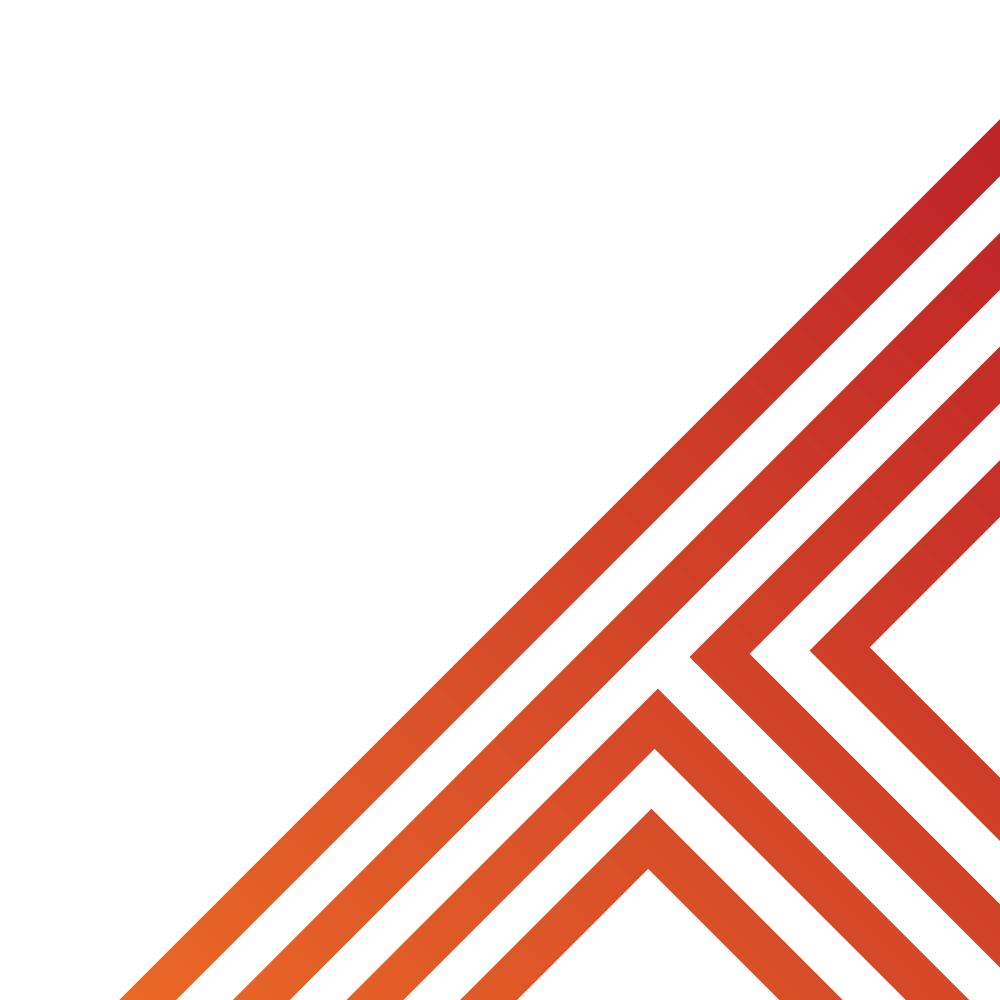 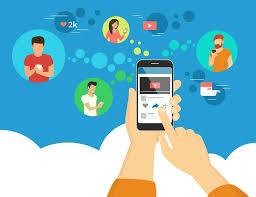 We are now going to look at different scenarios of images being shared.

For each scenario you must:

Think – should this image be shared or not shared
Pair – discuss with a partner your reasons for the image being shared or not shared
Share – share your reasons behind your decision
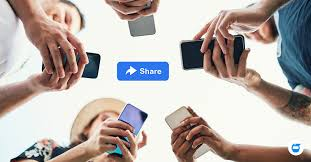 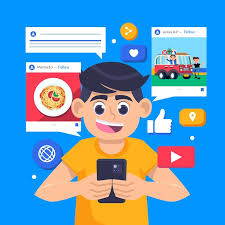 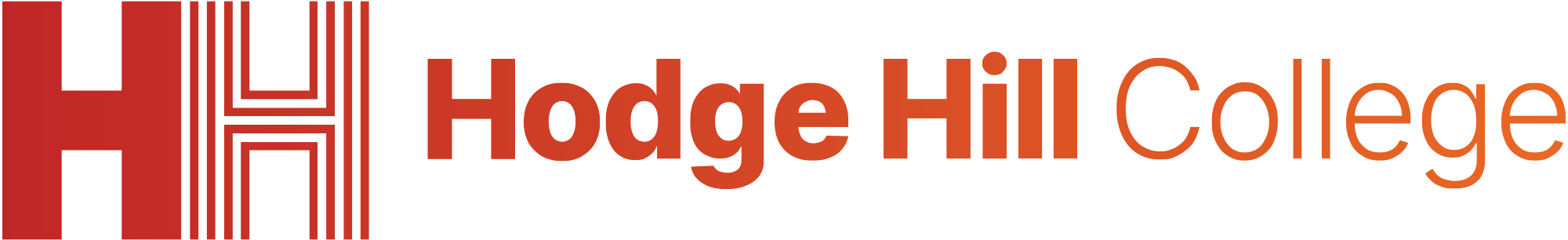 Sharing images – Scenarios
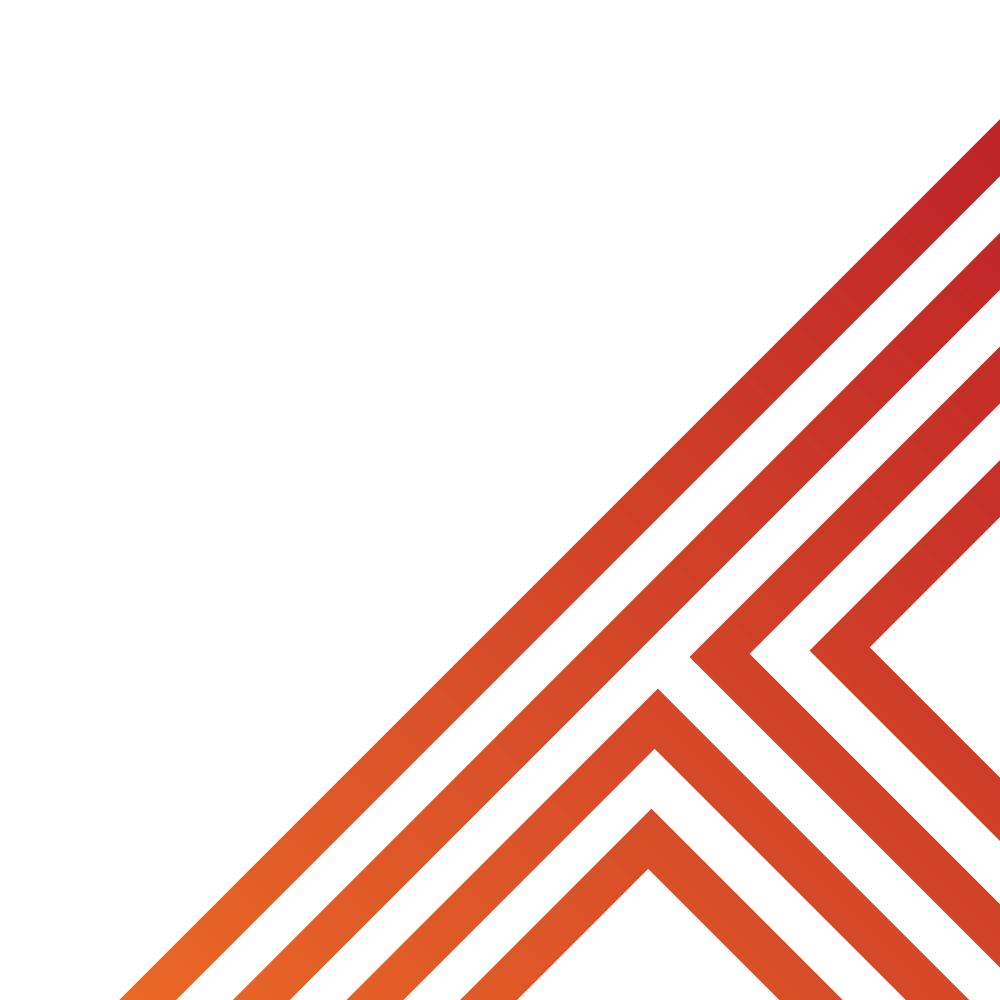 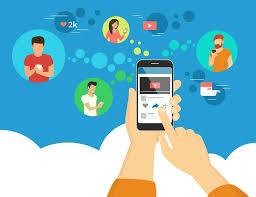 The scenarios are:

“a picture of someone in their pyjamas”
“A group photo of friends”
“someone doing a dance routine in their bedroom”

Think – should this image be shared or not shared
Pair – discuss with a partner your reasons for the image being shared or not shared
Share – share your reasons behind your decision
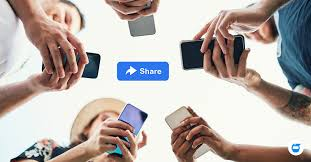 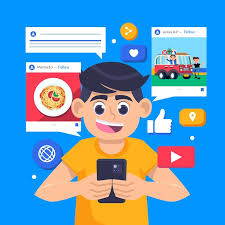 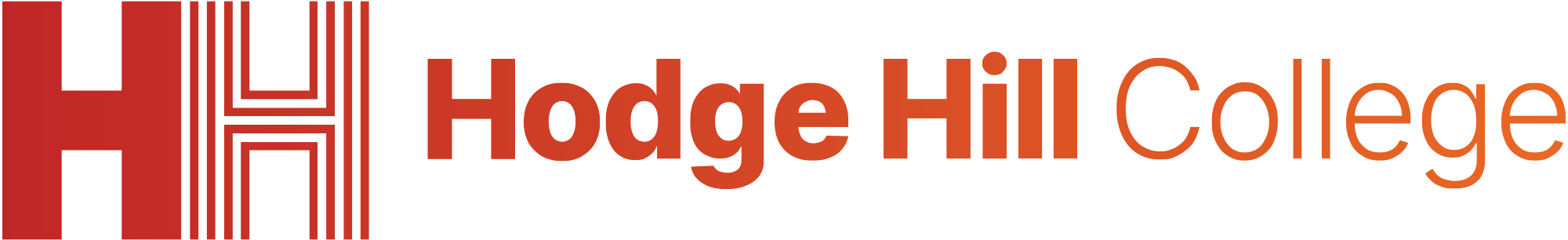 Sharing images – Scenarios
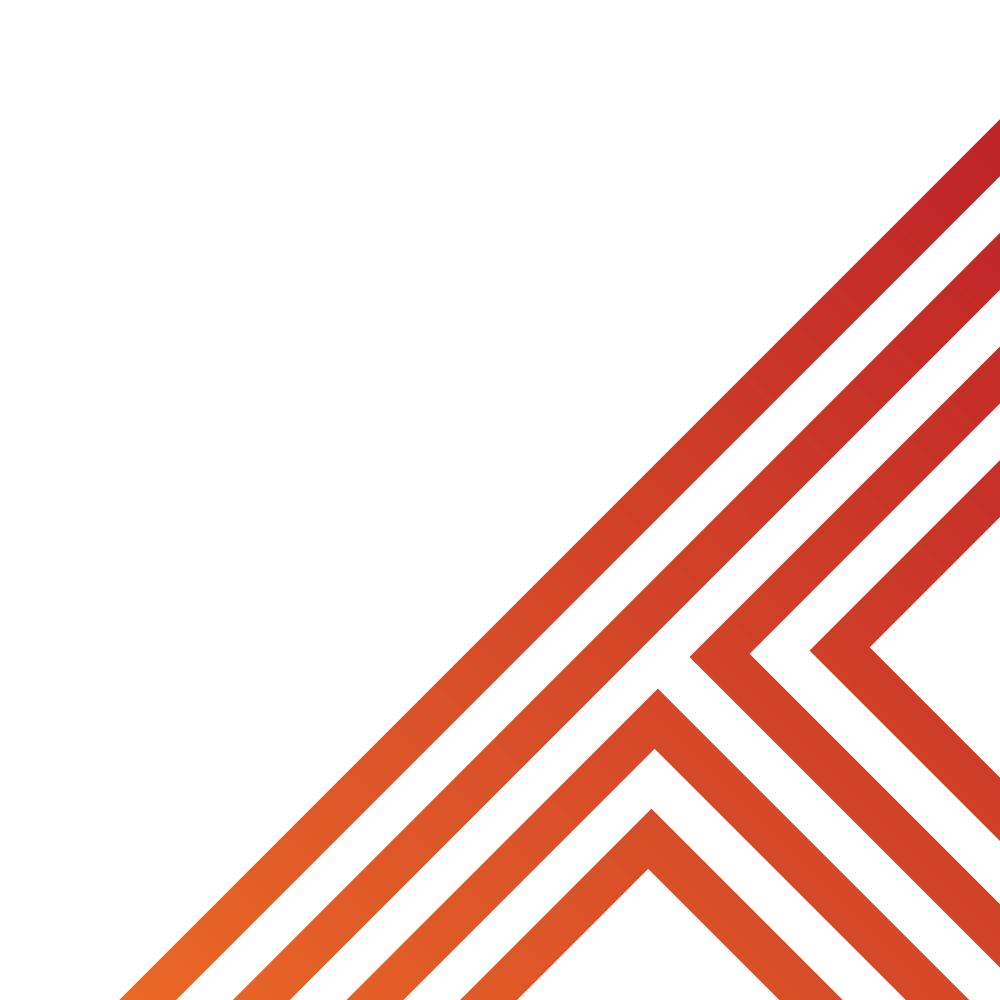 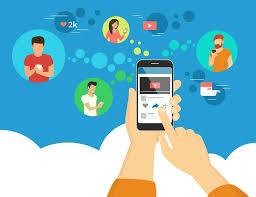 From your first decision, you will now learn more about context about each scenario. Now consider if you would change your mind about sharing or not sharing the image

“Grandparents have asked for a picture of their grandchild in their pyjamas but the person doesn’t want anyone to see the photo as they feel shy about being in their pyjamas”
“Most of the friends want to see the picture as it will be funny. However one person in the group says they feel embarrassed about how silly they look”
“The dance routine is being live streamed to a public page which shows the persons school uniform and personal things in their bedroom”
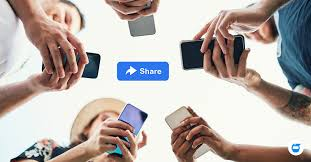 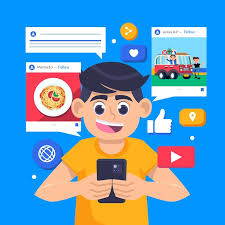 [Speaker Notes: Possible responses the class might have

This is not appropriate to share as the person does not feel comfortable in the photo
This is not appropriate to share as one person in the group does not like how they look in the photo
This is not appropriate to share anymore as the person in the content does not know who is watching the video and they are giving away lots of private information about themselves which people can use to find where they live]
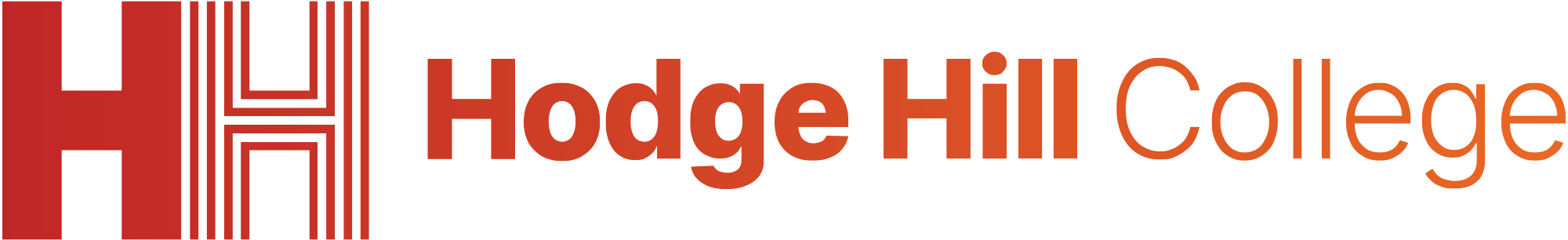 Sharing images – Recap
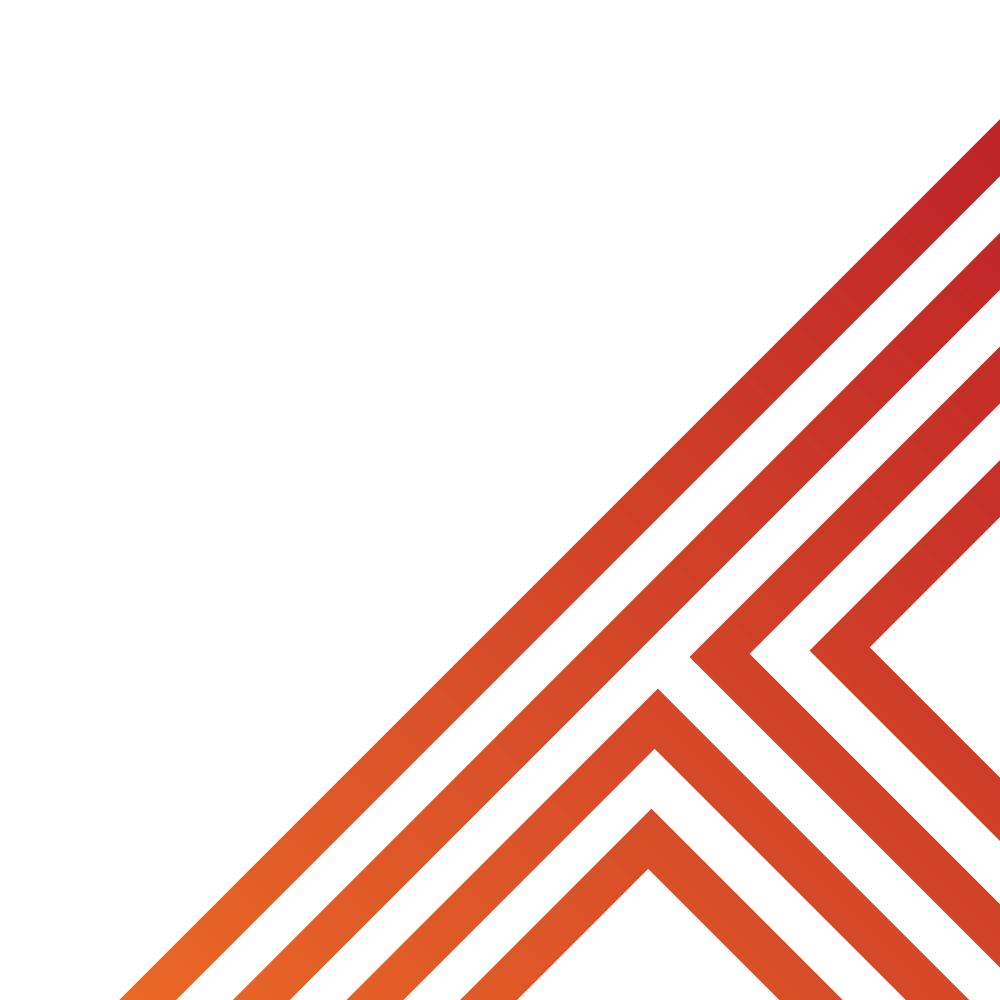 Task

In your books write down these reasons in order of most importance to you.

For example

The image does not show any personal information
The person sending the images know who it is being sent to
It is only appropriate to send images or videos if:

The person sending the images knows who it is being sent to.
The person or people in the photo are happy for the image to be shared
The person knows why the image is going to be sent and how that image will be used
The image does not show any personal information
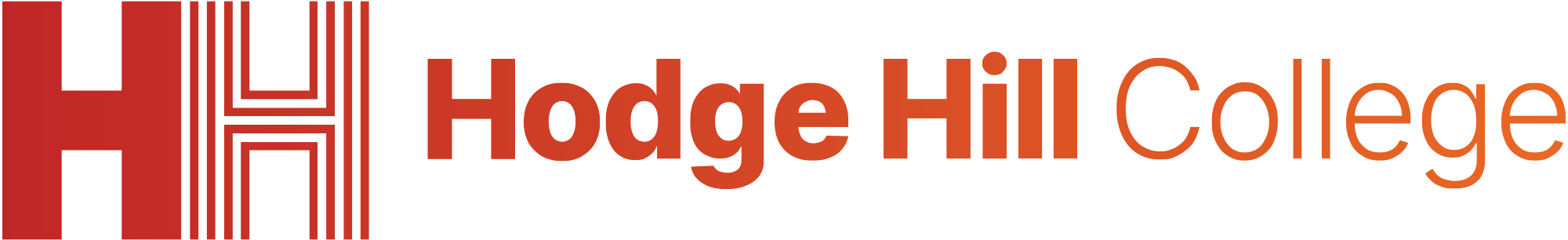 Sharing images – Recap
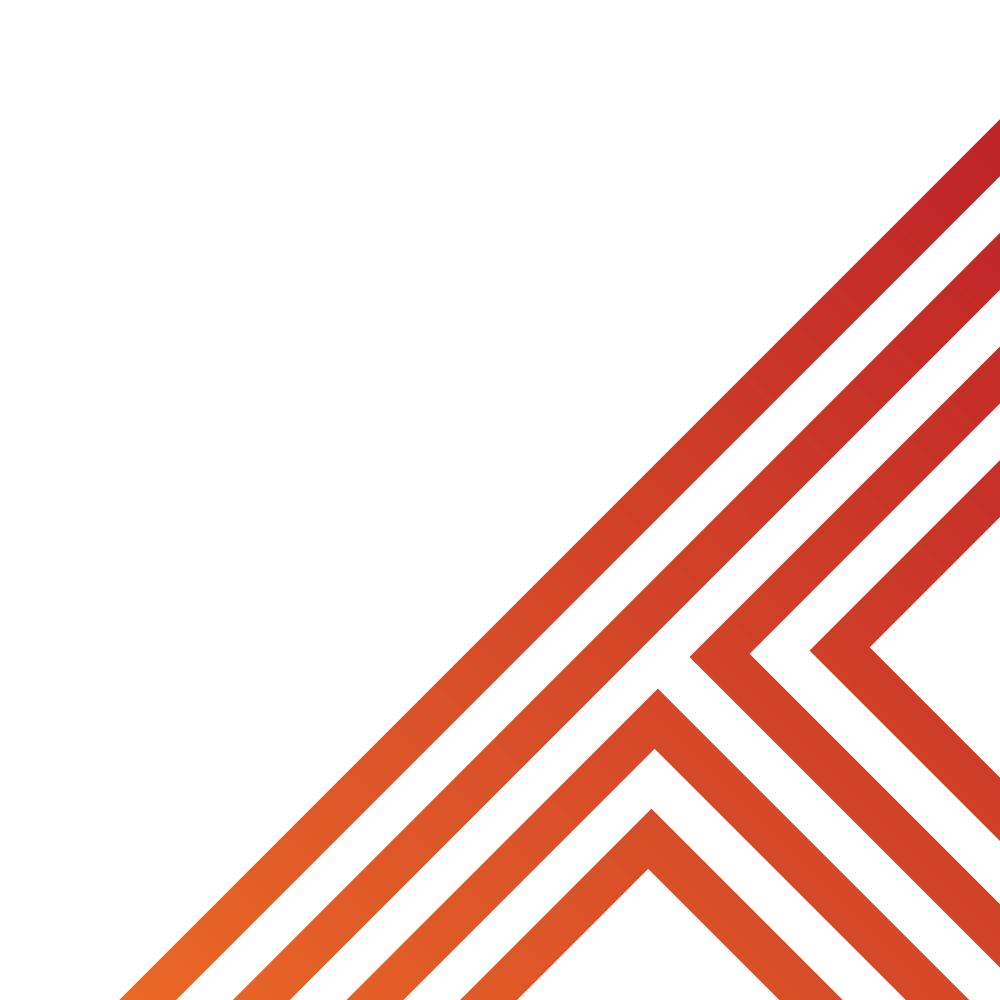 It is only appropriate to send images or videos if:

The person sending the images knows who it is being sent to.
The person or people in the photo are happy for the image to be shared
The person knows why the image is going to be sent and how that image will be used
The image does not show any personal information
Another important thing to consider when sharing images is that the image is not classed as “sexting”

This is especially true for people under 18 years old
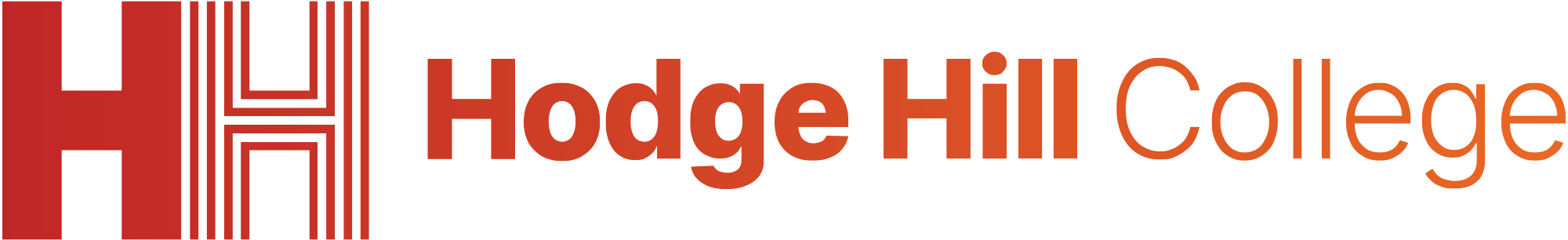 What is sexting?
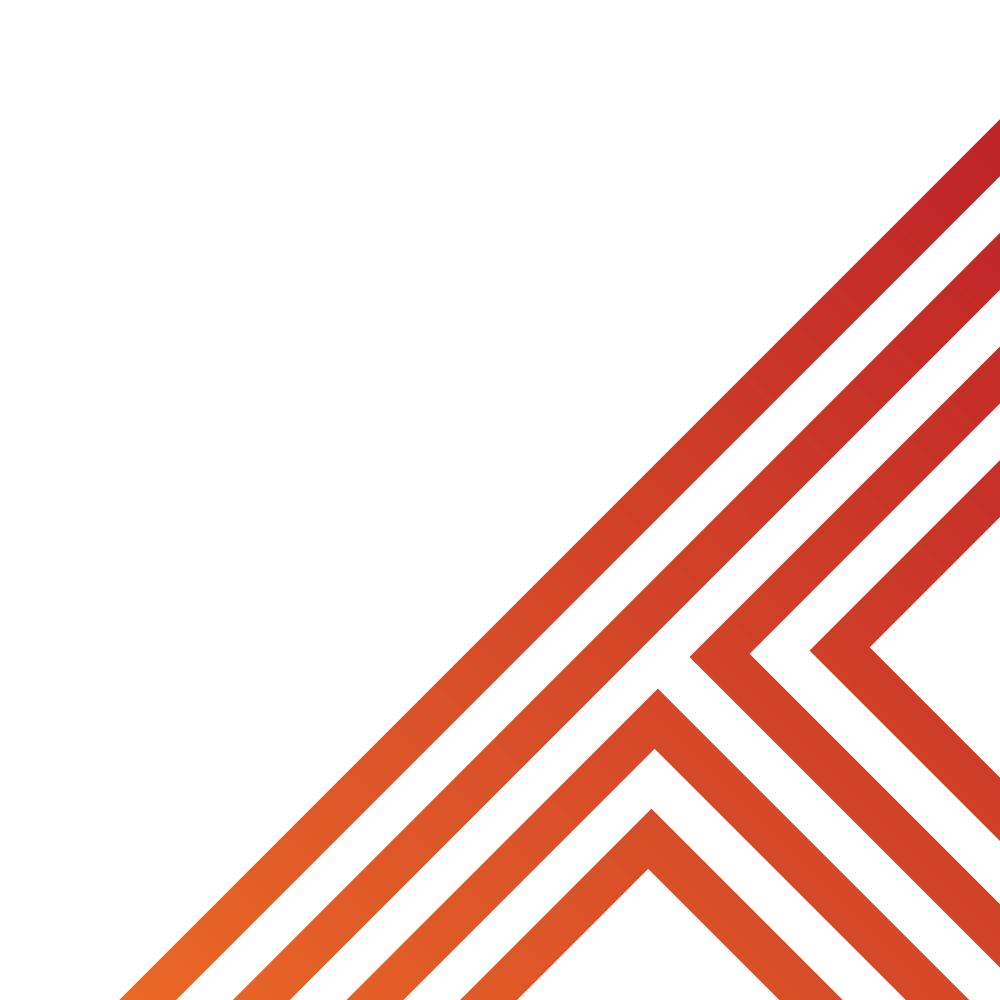 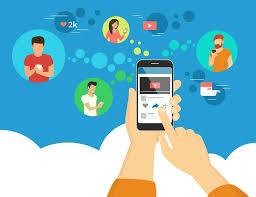 Sexting is:

“nude, semi nude or suggestive images or videos of a person that they have taken of themselves”

You may know this as “nudes” instead of sexting.
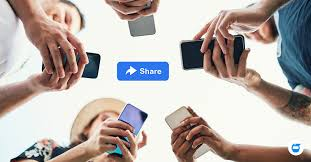 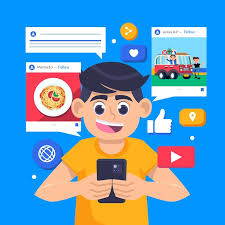 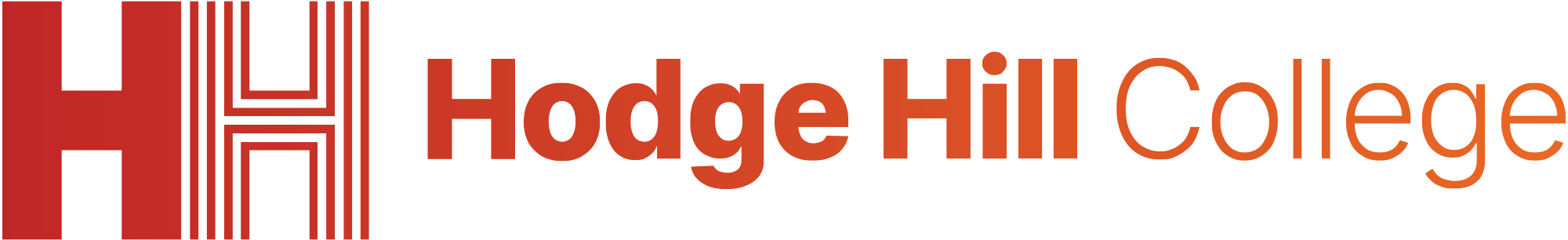 What is sexting?
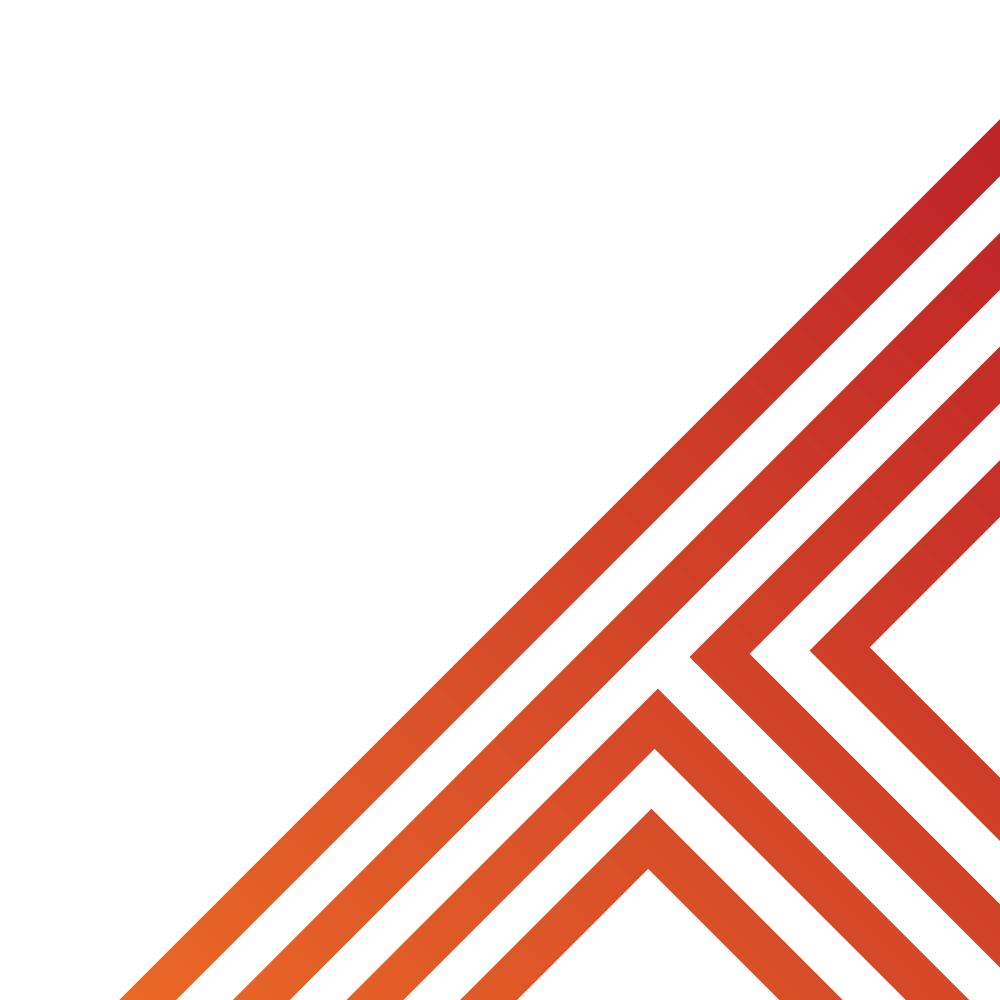 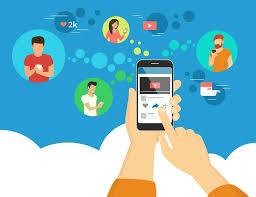 In your books write down an explanation of sexting

Use a red pen to correct your explanation. The correct answer is…

“nude, semi nude or suggestive images or videos of a person that they have taken of themselves”
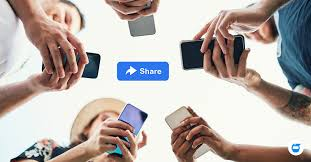 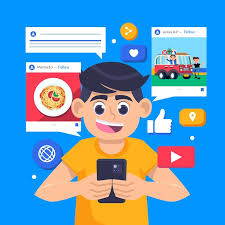 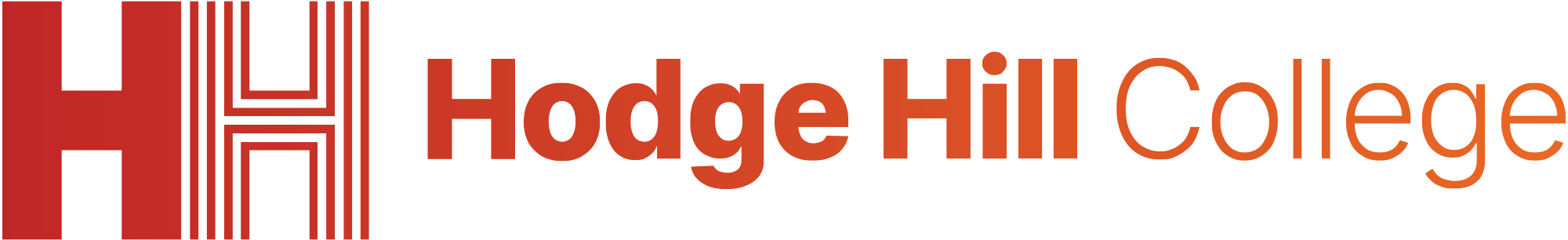 Sexting and the law
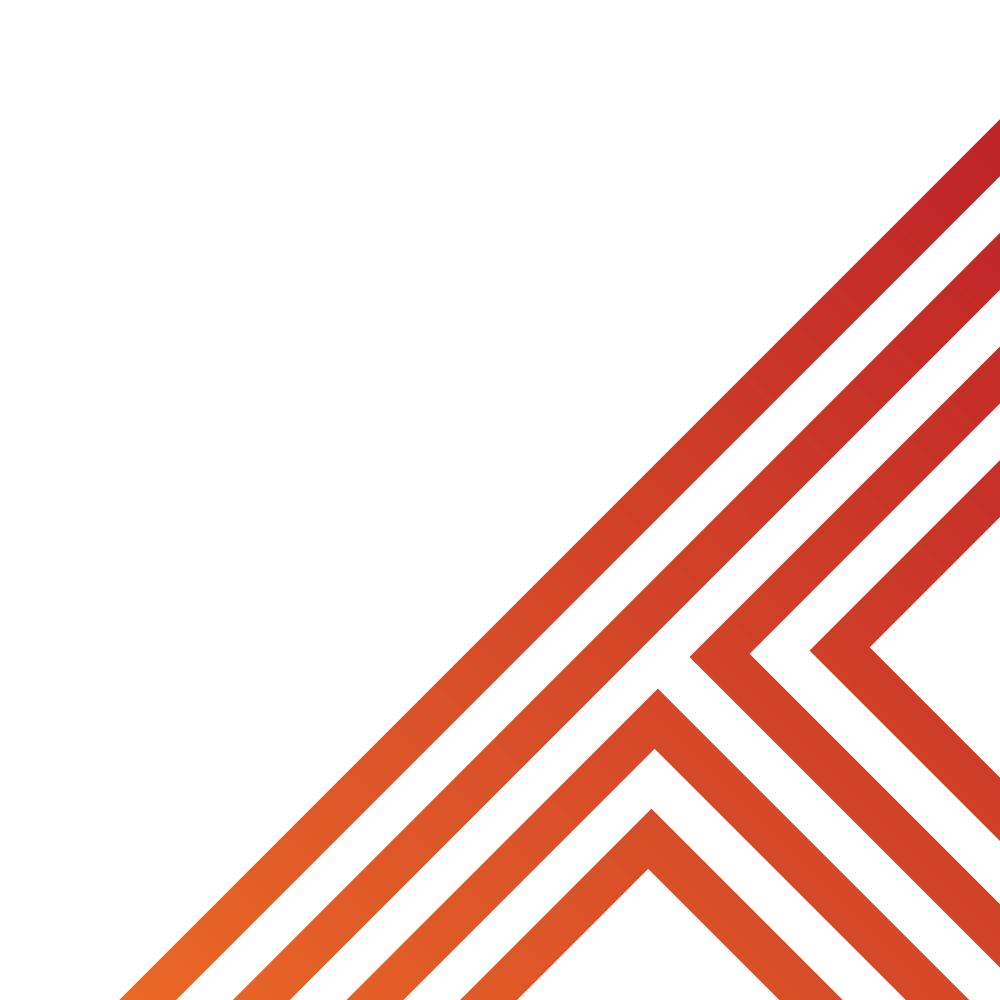 The Protection of Children Act 1976 states

“It is illegal to make, distribute, possess or show any indecent images of anyone aged under 18, even if the content was created with the consent of that person under 18”
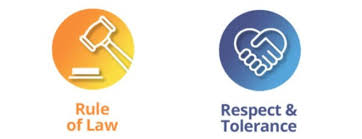 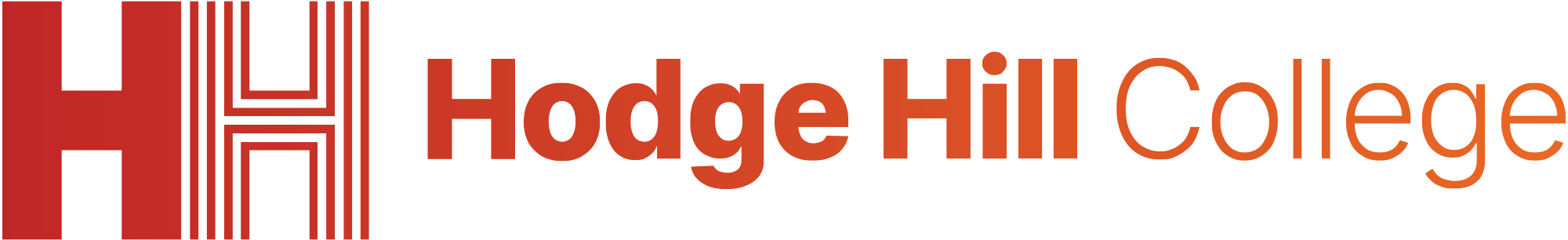 Sexting and the law
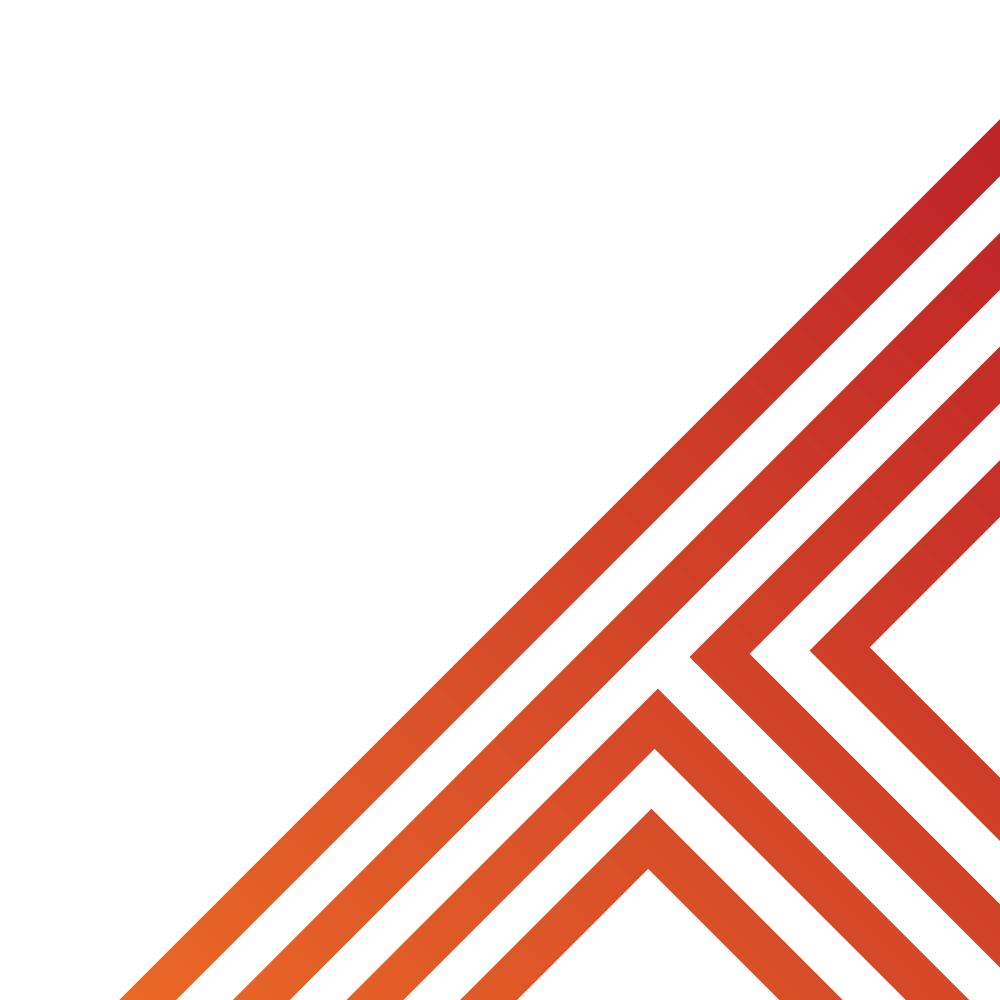 This means the following statements are all illegal

Taking a nude, semi nude or suggestive picture of yourself if you are under 18
Sending a nude, semi nude or suggestive picture of yourself to someone if you or the other person is under 18
Have a nude, semi nude or suggestive photo of someone who is U18 saved on your phone even if they sent it to you of their own accord
Show or share a nude, semi nude or suggestive image of someone under 18 to another person.
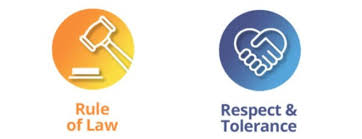 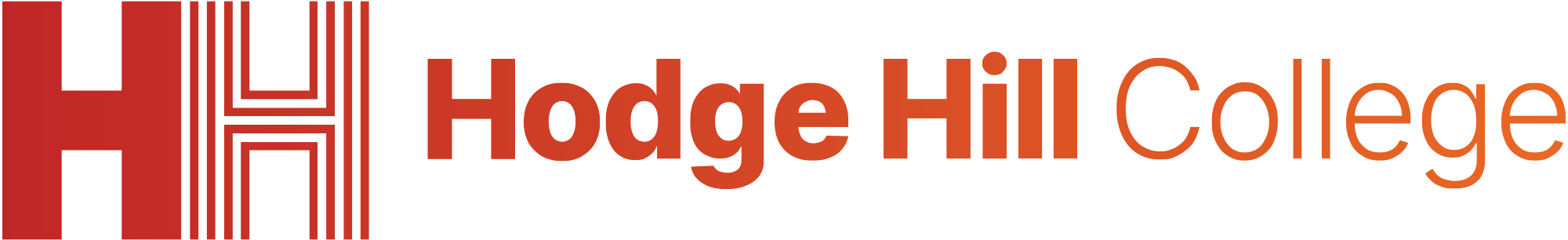 Hinge Questions – whiteboard activity
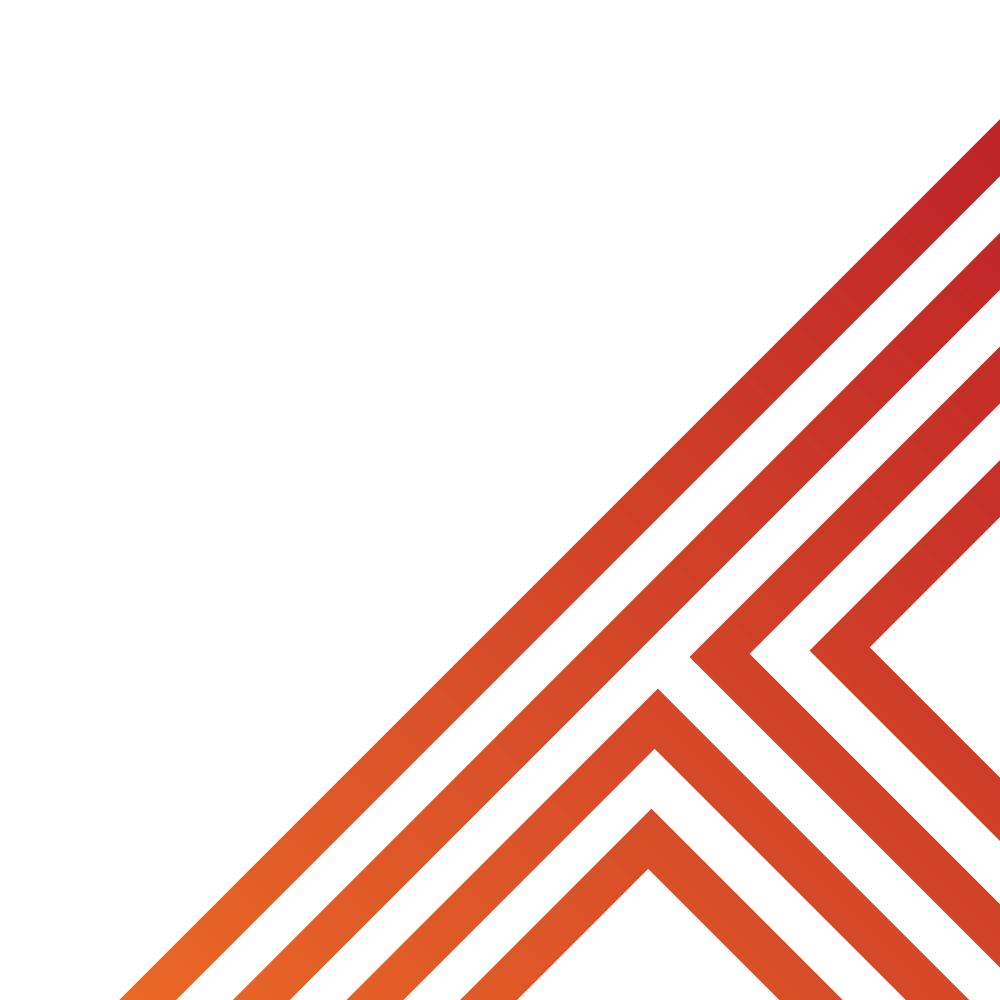 3
Rules!

I will ask the question and give you some thinking time. (no more than 10 seconds)

Write the answer and turn your whiteboard over so nobody can see it.

When I am ready I will put on the 3 to 1 counter.

When ‘Show me’ appears on the board you must hold up your whiteboard (even if you don’t know the answer and there is nothing on your board)
2
1
Show me! 
(even if your whiteboard is blank)
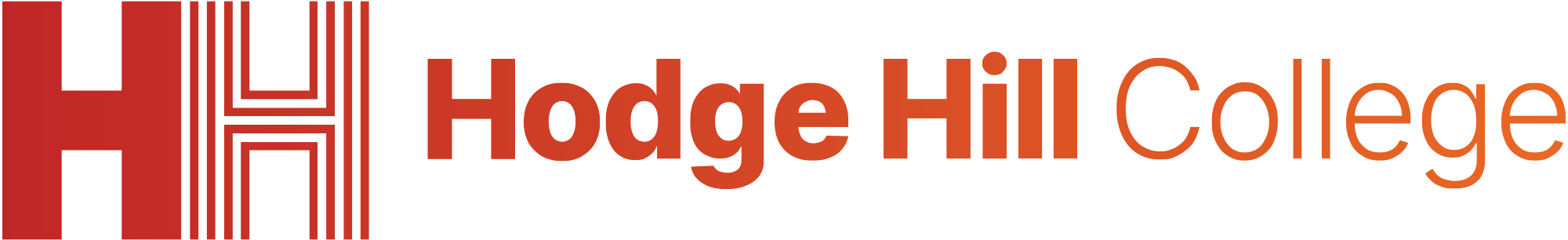 Hinge Questions – whiteboard activity
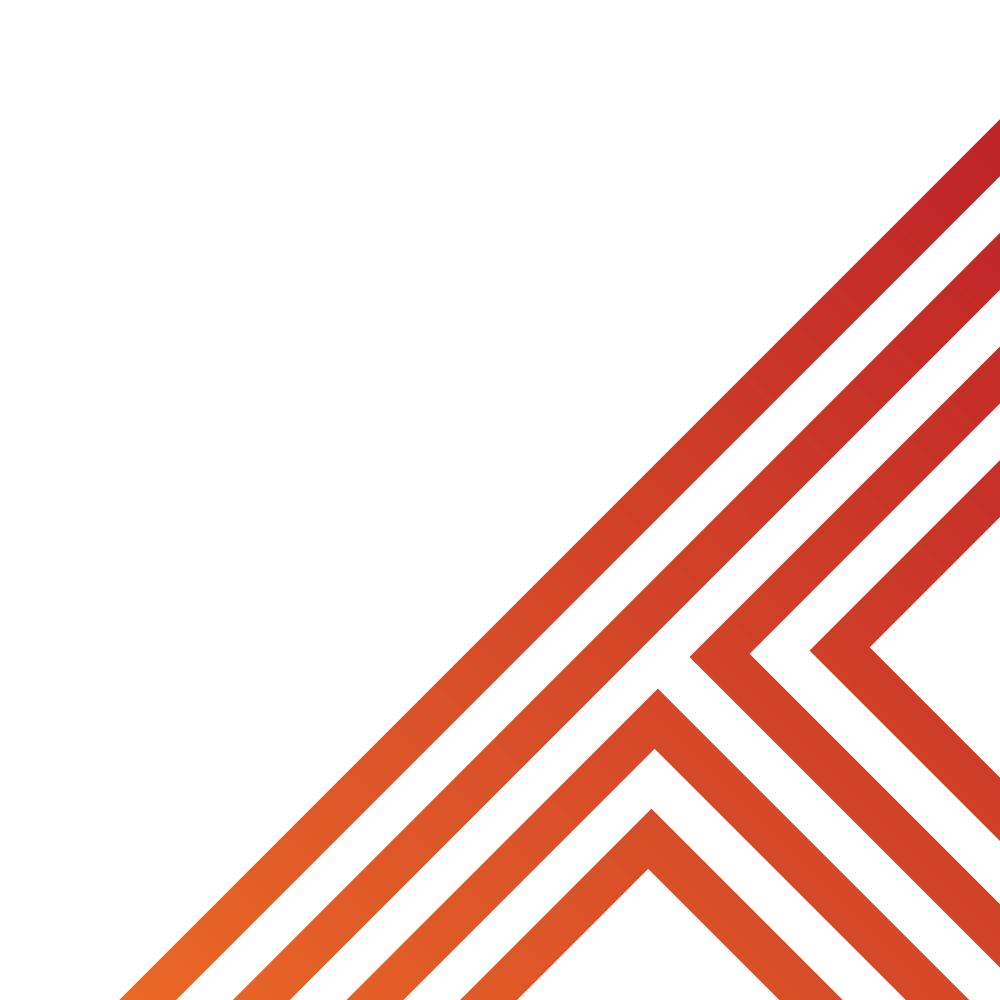 Should the following image be shared?

“A selfie of a person smiling sent directly to a close friend”


Yes – this is an appropriate image to send
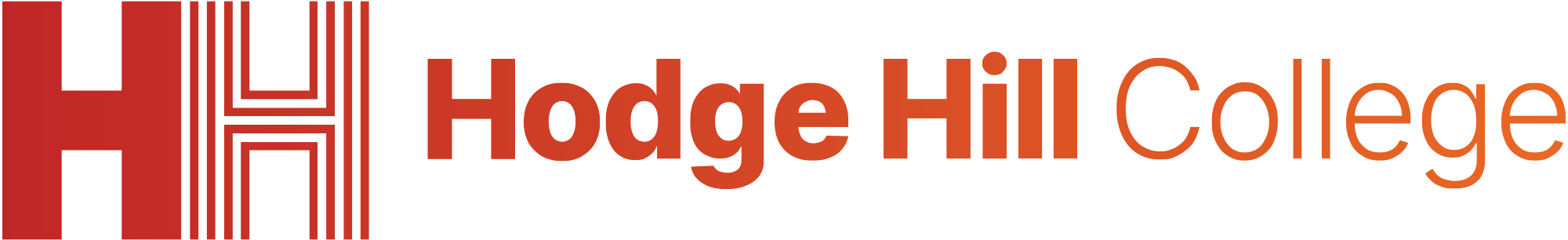 Hinge Questions – whiteboard activity
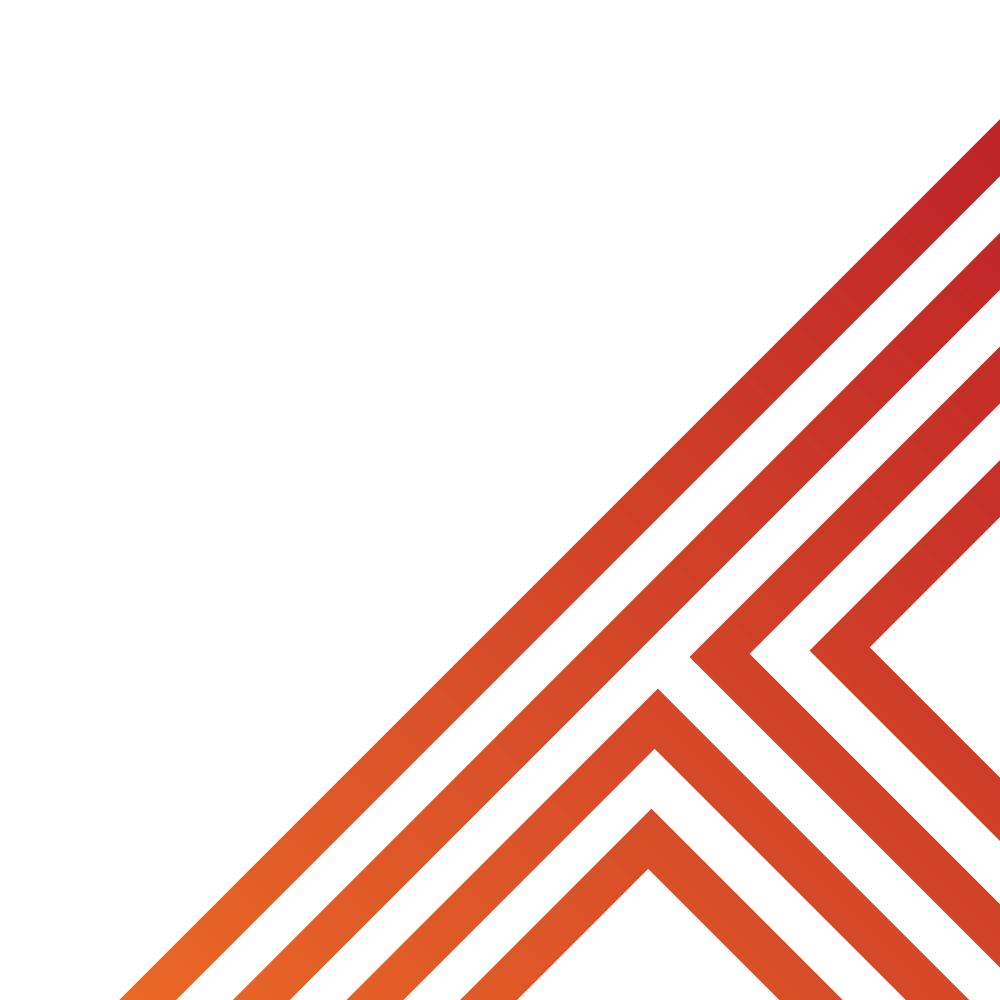 Should the following image be shared?

“A selfie of a person smiling but shows their school badge. The image is on a public page””


No – this shows private information about the person to people they do not know
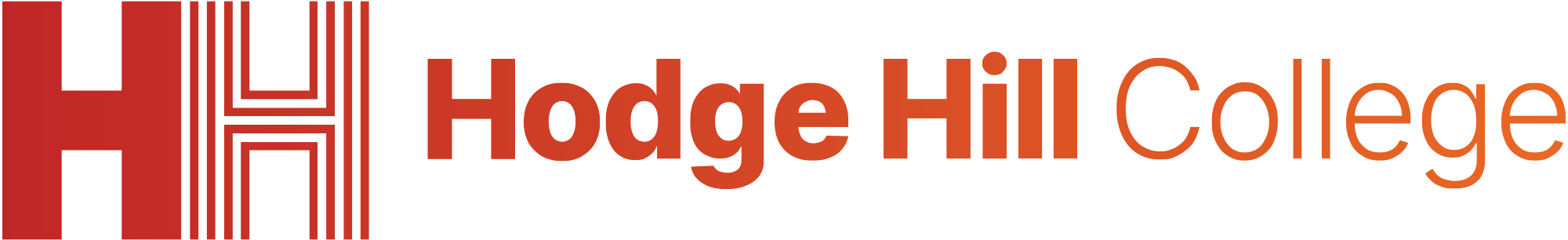 Hinge Questions – whiteboard activity
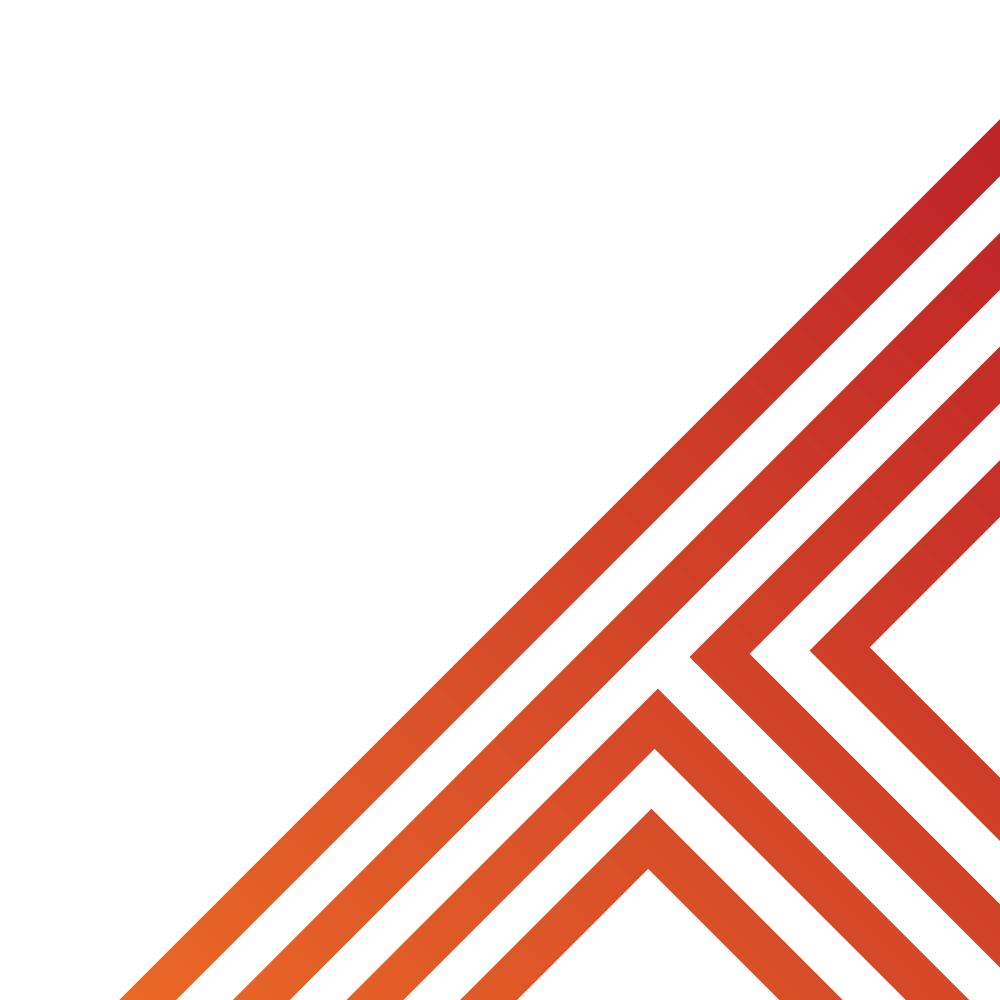 What is being described?

“nude, semi nude or suggestive images or videos of a person that they have taken of themselves”


Sexting
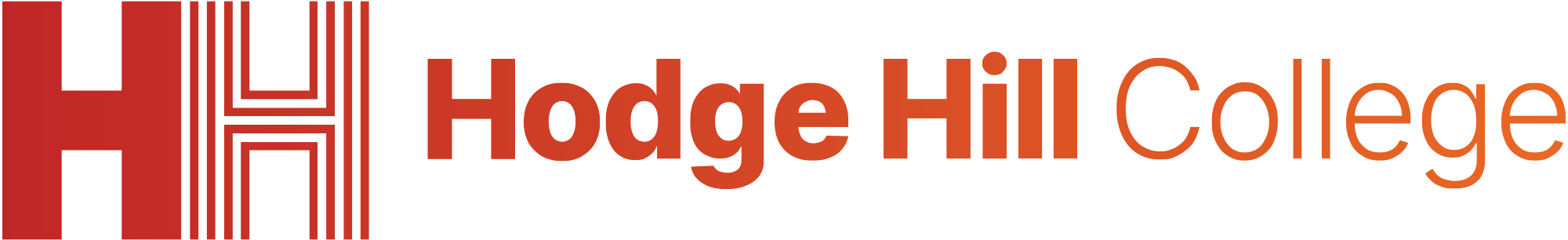 Hinge Questions – whiteboard activity
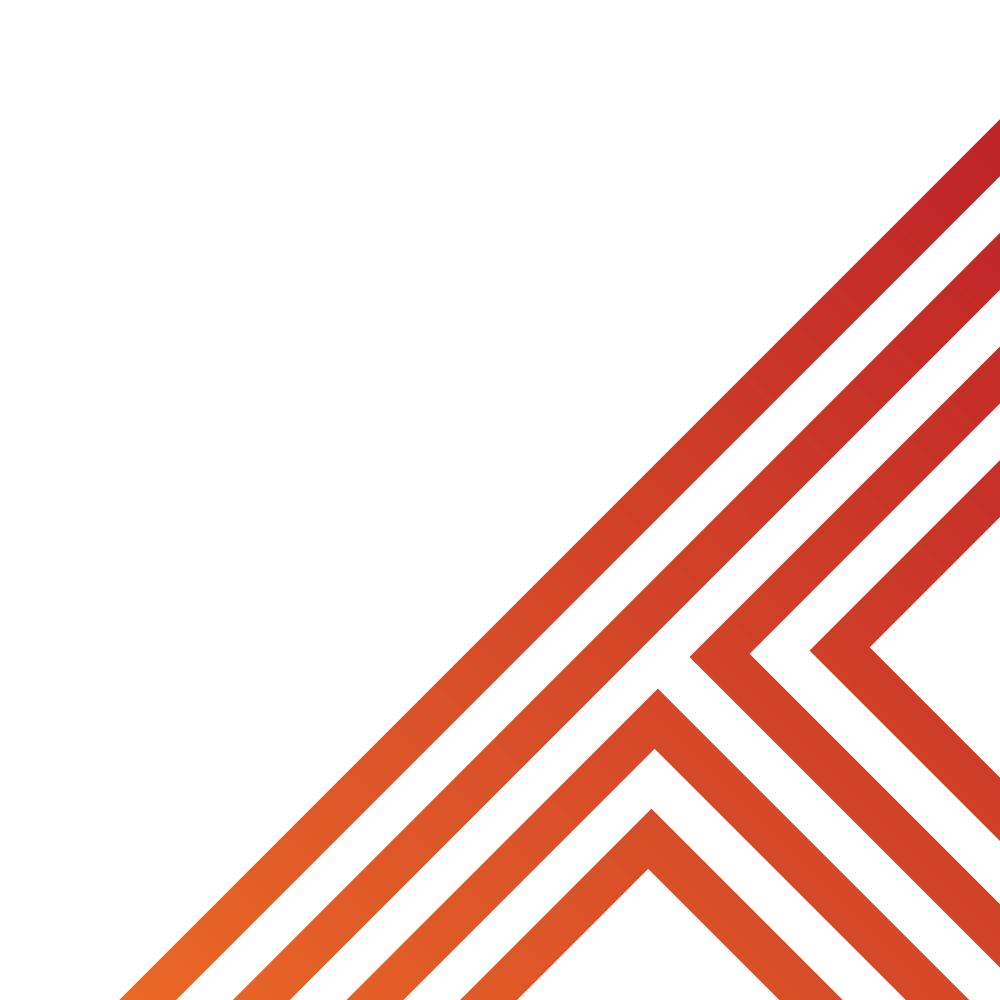 Is the following statement legal or illegal?

“A 16 year old has a semi naked photo of another 16 year old saved on their phone. This image was sent without asking and saved automatically to the photo app on their phone”

Illegal – regardless of the image being sent without asking, it is illegal to possess a naked, semi naked or suggestive image of a person under 18 years old.
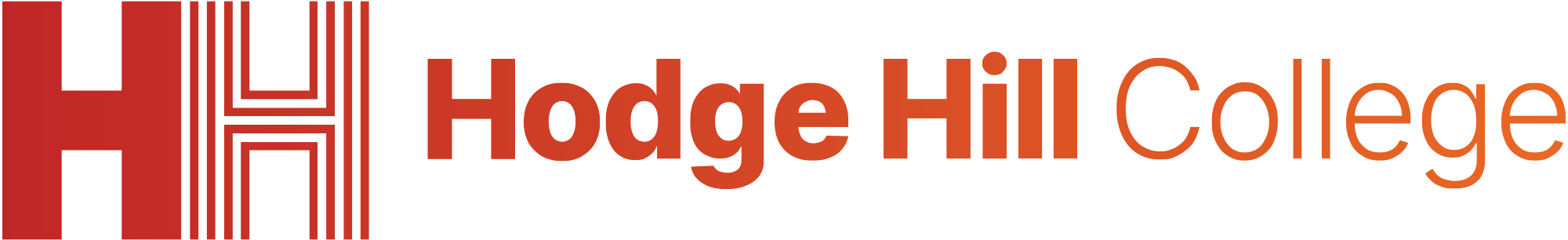 Reasons why people “sext”
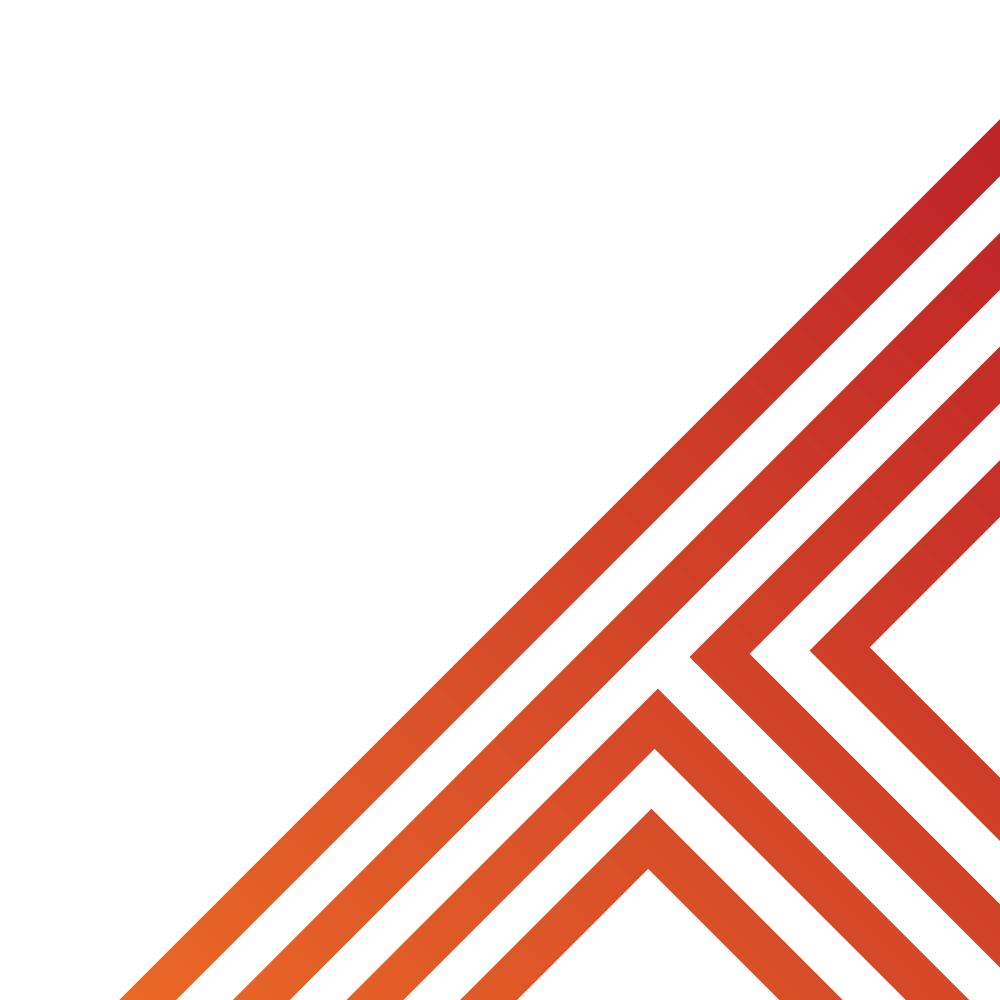 Turn and Talk

Move to sit beside a person who is of the same gender as you.

In your groups you should discuss the following question

“why do people sext?” – This means to send nude/semi nude/suggestive pictures of themselves to other people

You should write down your reasons in your book.

Be ready to share your reasons with the class
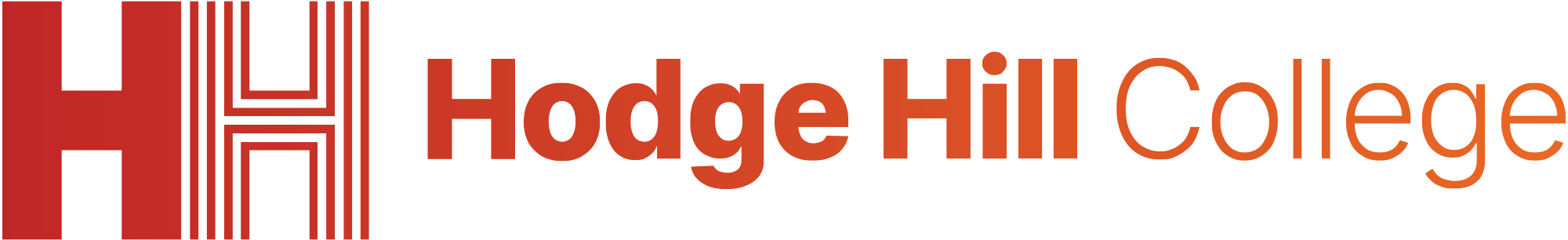 Reasons why people “sext”
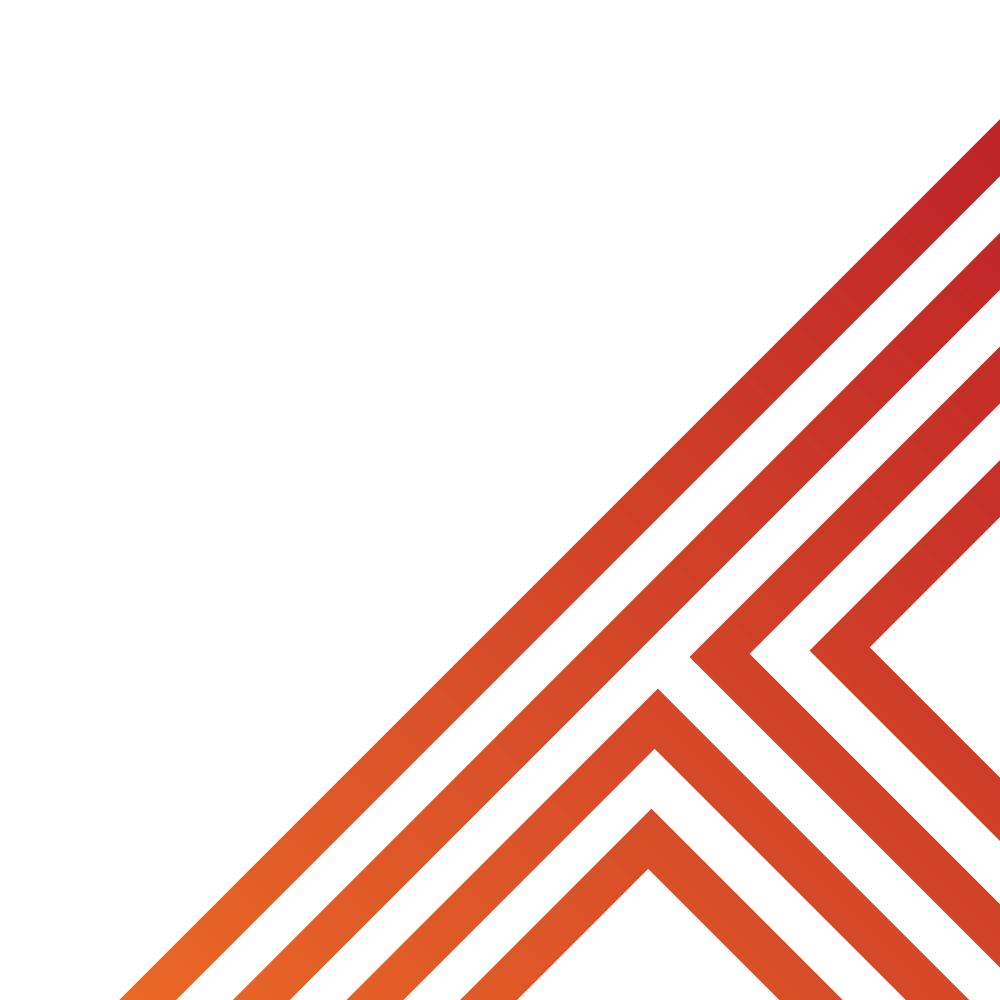 Revealing Reality are a research agency that have completed research exploring the lives and behaviours of children and young people. One bit of research showed the following reasons why young people “sext”

To turn someone on
Being pressurised into sending one
To want someone to find them attractive
Worried the other person would lose interest
To get a nude picture back
To feel good about themselves
However the reasons change depend whether the person is male or female. 

For each reason write on your whiteboard if you think it was given by males or females
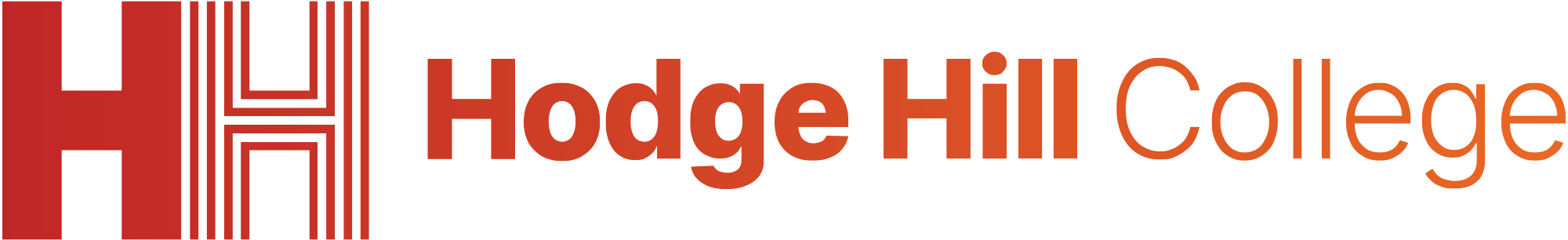 Reasons why people “sext”
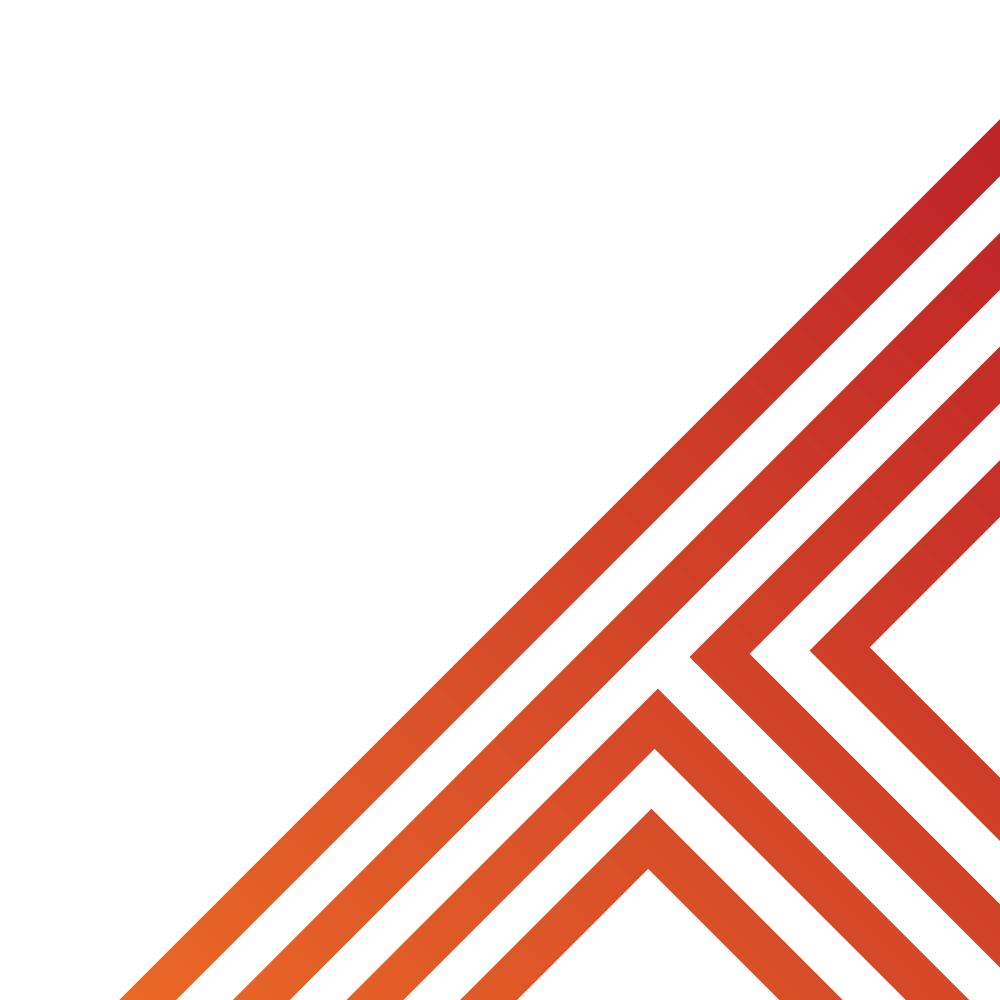 Revealing Reality are a research agency that have completed research exploring the lives and behaviours of children and young people. One bit of research showed the following reasons why young people “sext”

To turn someone on
Being pressurised into sending one
To want someone to find them attractive
Worried the other person would lose interest
To get a nude picture back
To feel good about themselves
However the reasons change depend whether the person is male or female. 

For each reason write on your whiteboard if you think it was given by males or females
63% of males said this
46% of females said this
41% of females said this
29% of females said this
33% of males said this
27% of males and 42% of females said this
[Speaker Notes: Take each reason in turn and ask pupils to write “males” or “females” on their whiteboards]
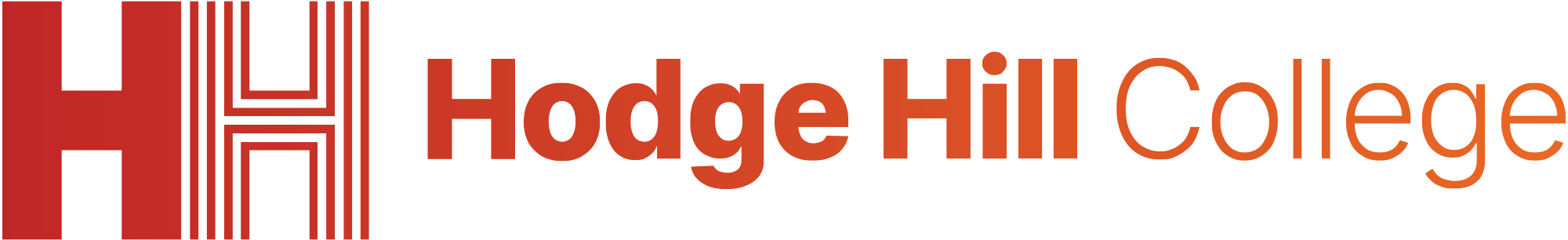 Reasons why people “sext”
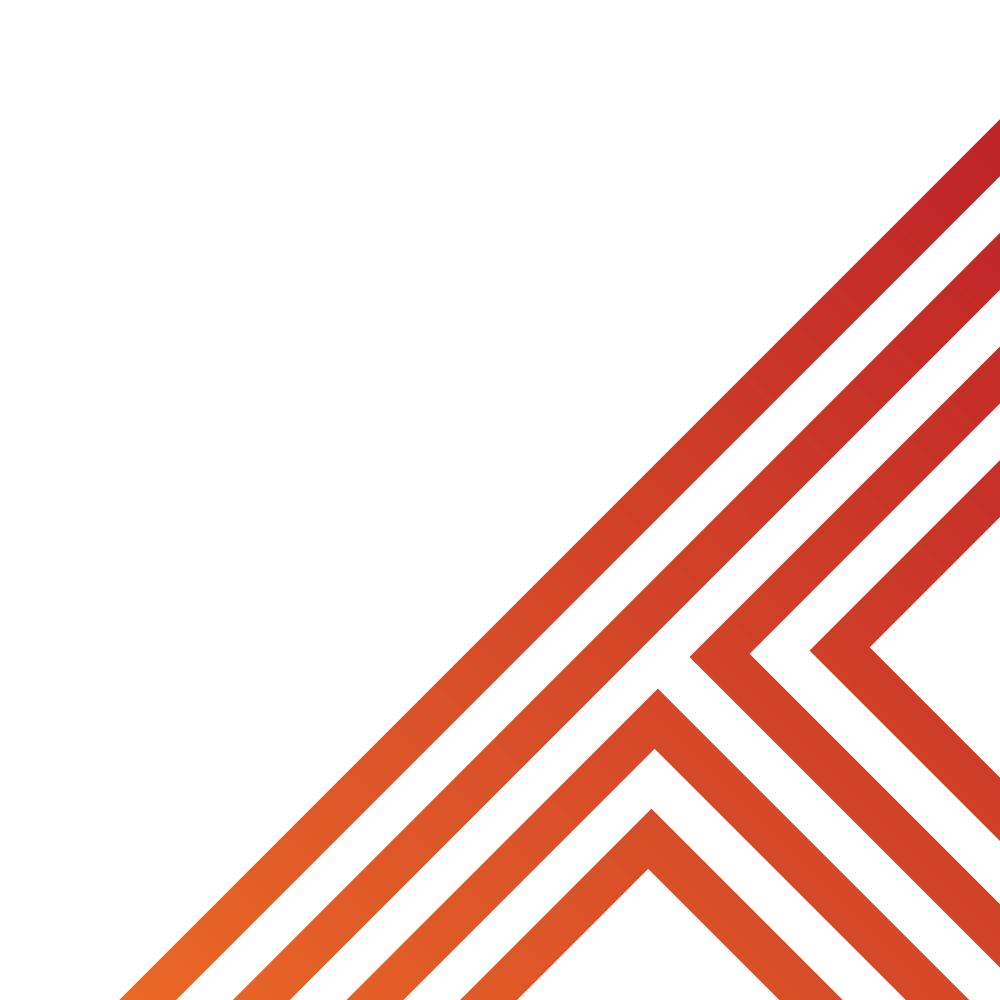 Revealing Reality are a research agency that have completed research exploring the lives and behaviours of children and young people. One bit of research showed the following reasons why young people “sext”

To turn someone on
Being pressurised into sending one
To want someone to find them attractive
Worried the other person would lose interest
To get a nude picture back
To feel good about themselves
Look back at the reasons you had written down. 

Use your red pen to add to your reasons why people “sext”
63% of males said this
46% of females said this
41% of females said this
29% of females said this
33% of males said this
27% of males and 42% of females said this
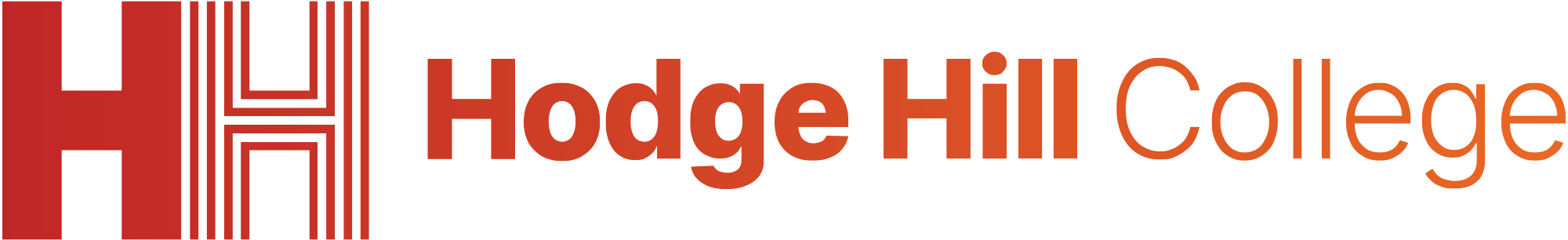 Reasons why people “sext”
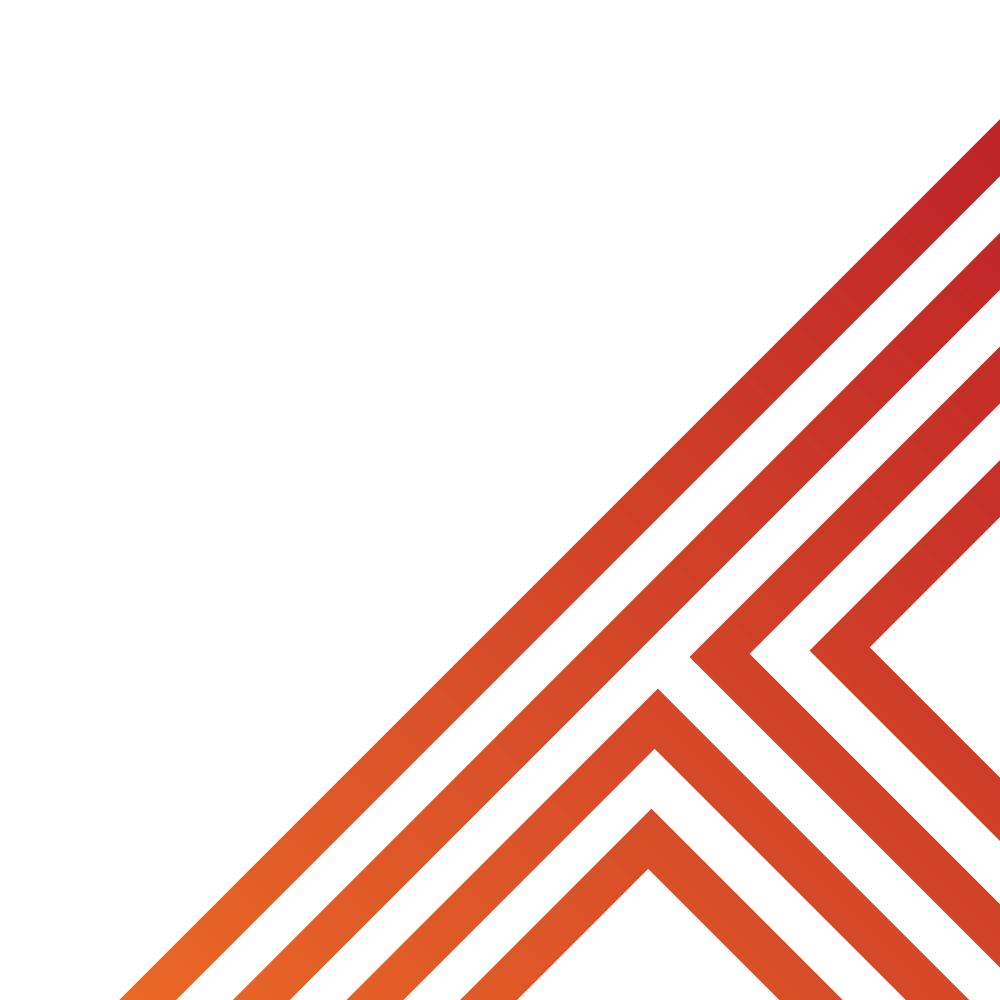 Revealing Reality are a research agency that have completed research exploring the lives and behaviours of children and young people. One bit of research showed the following reasons why young people “sext”

To turn someone on
Being pressurised into sending one
To want someone to find them attractive
Worried the other person would lose interest
To get a nude picture back
To feel good about themselves
This also shows there is a gender divide to “sexting”. This significant difference in reasons people sext may cause miscommunication or misunderstanding between people of different genders when exchanging images
63% of males said this
46% of females said this
41% of females said this
29% of females said this
33% of males said this
27% of males and 42% of females said this
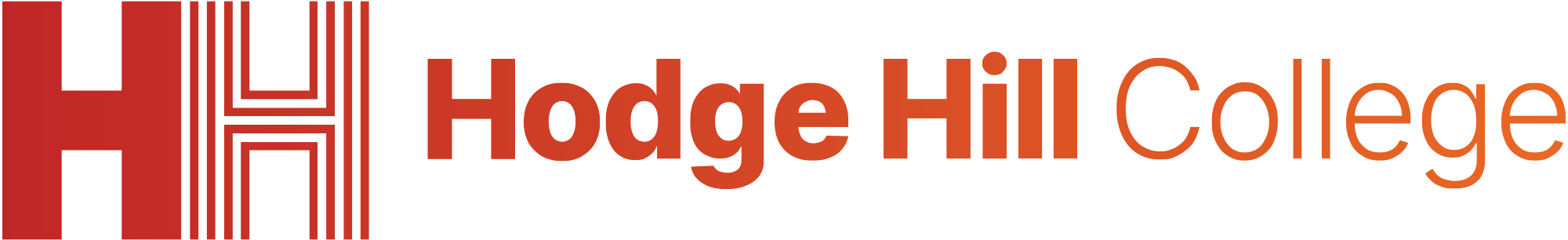 Reflection
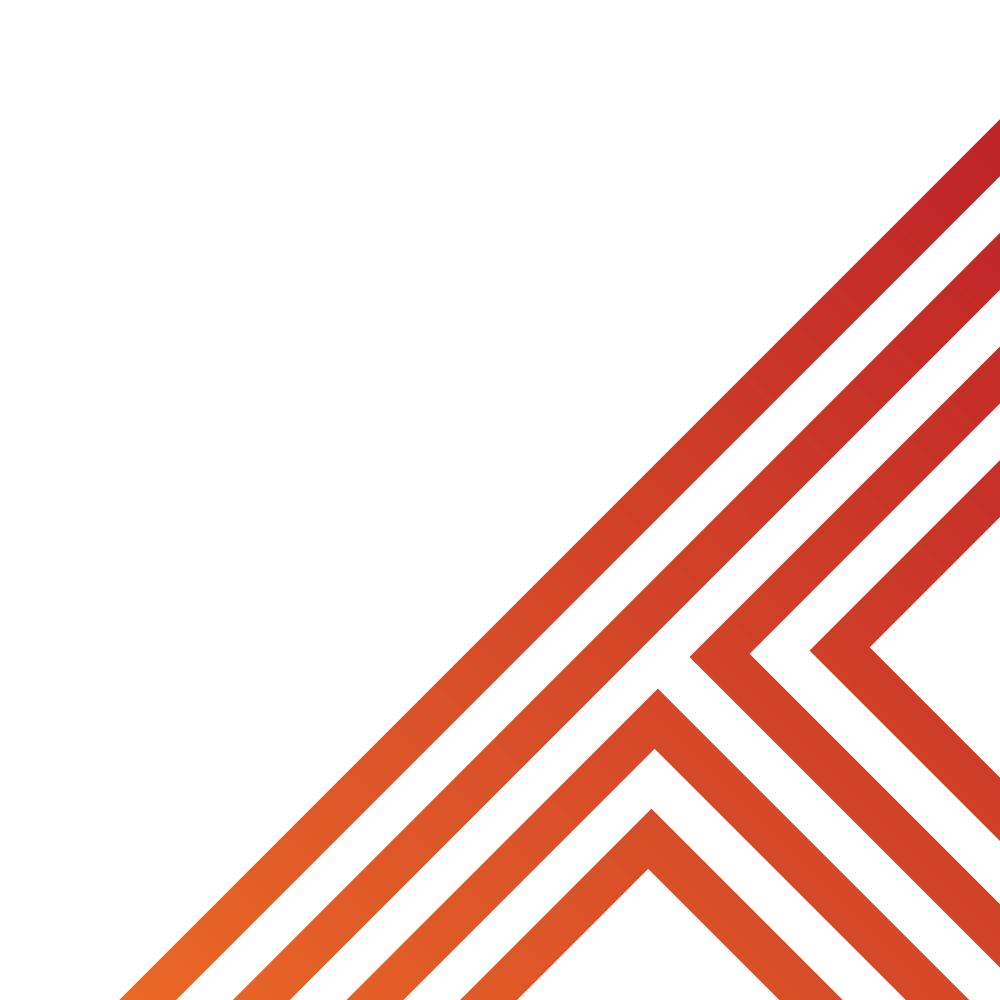 In your books complete the following sentences

One thing I learnt about the law around sexting is…

One thing that should be considering before sending any image is…
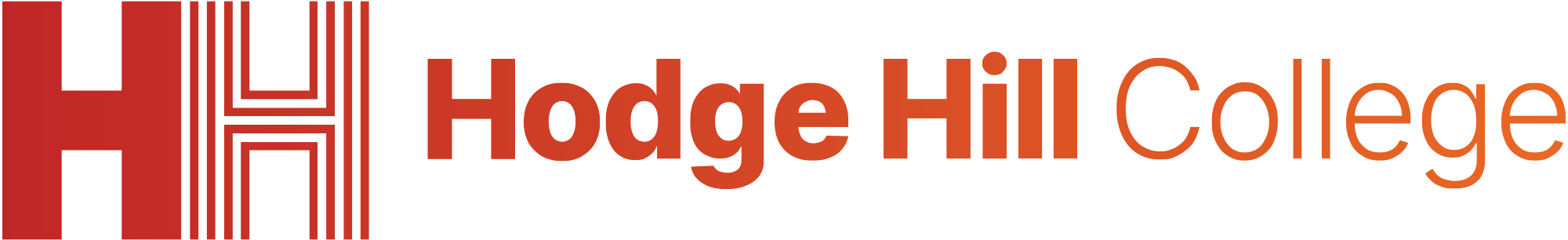 Support
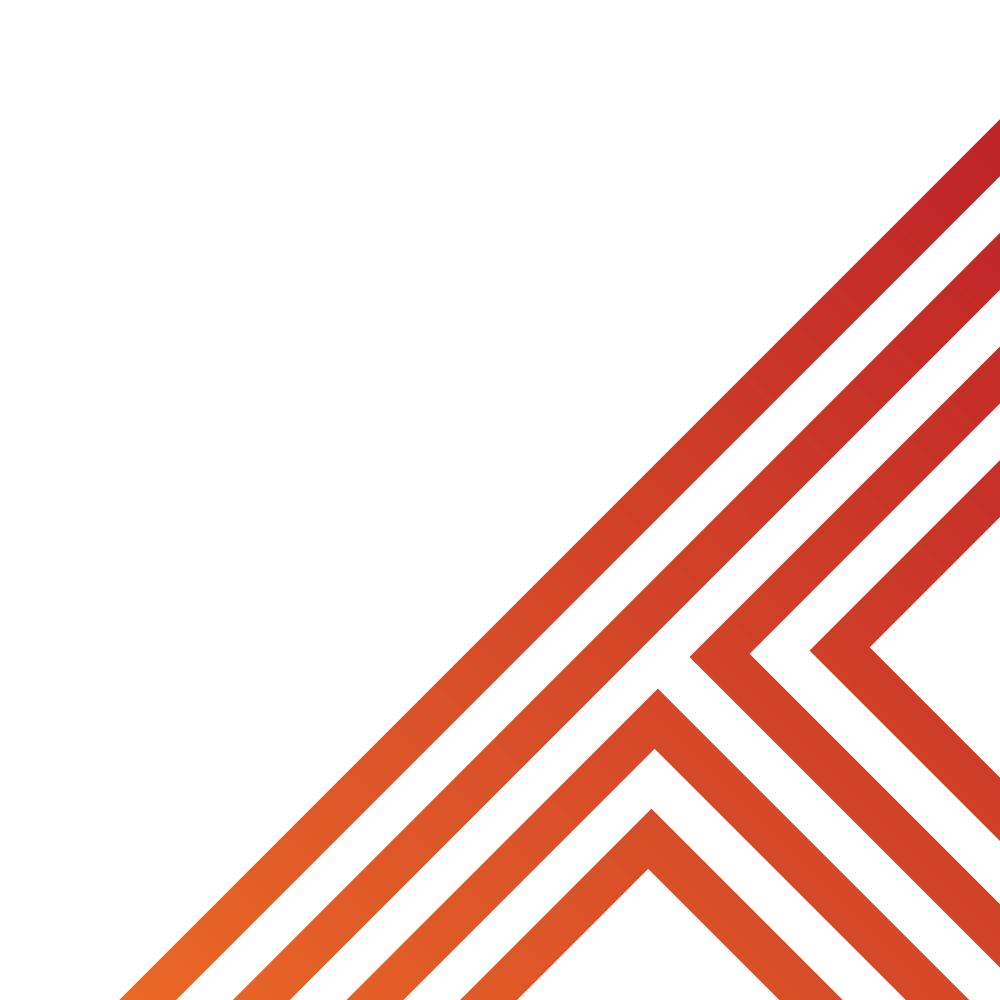 If you ever need support about images that have been sent or that have been received you can get support from:
Childline.org.uk

Call – 08001111

Email or chat online for support
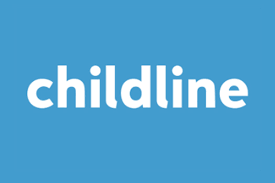 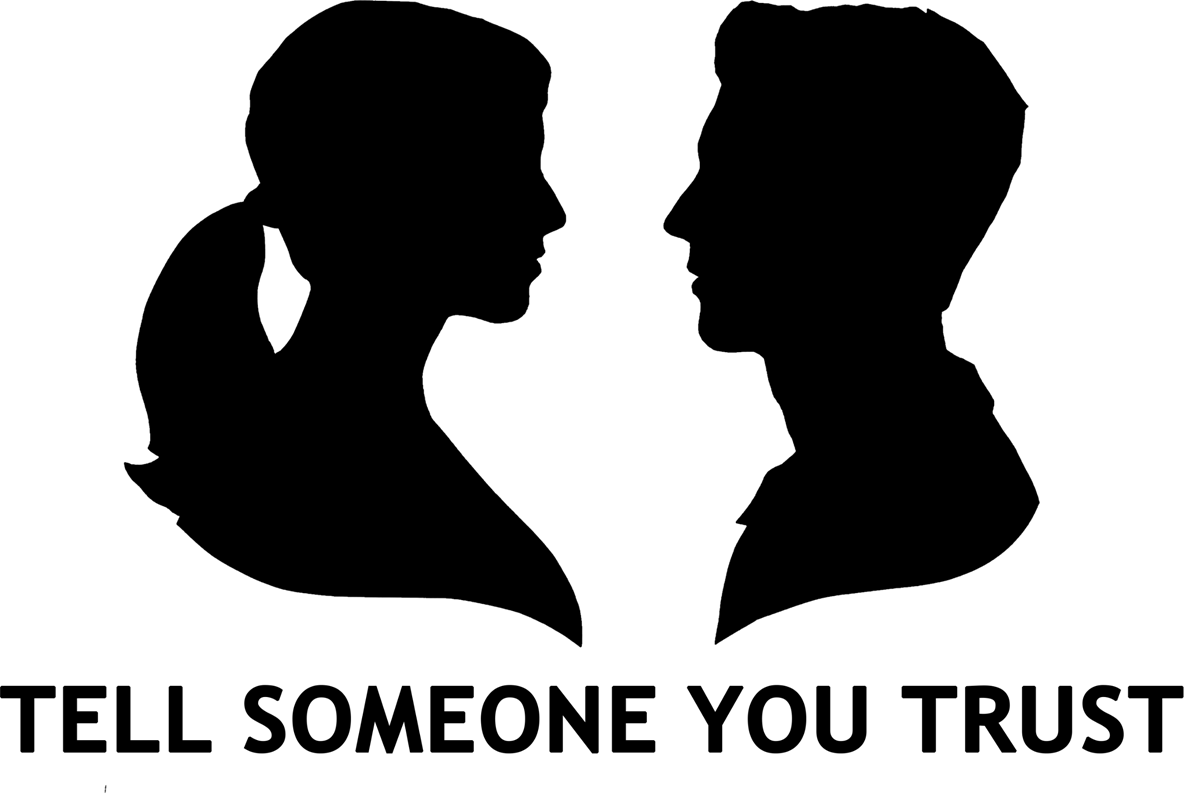 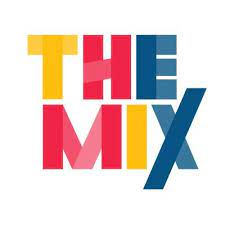 Themix.org.uk

You can email or have one-to-chat online.

There is also a crisis messenger which is available 24/7
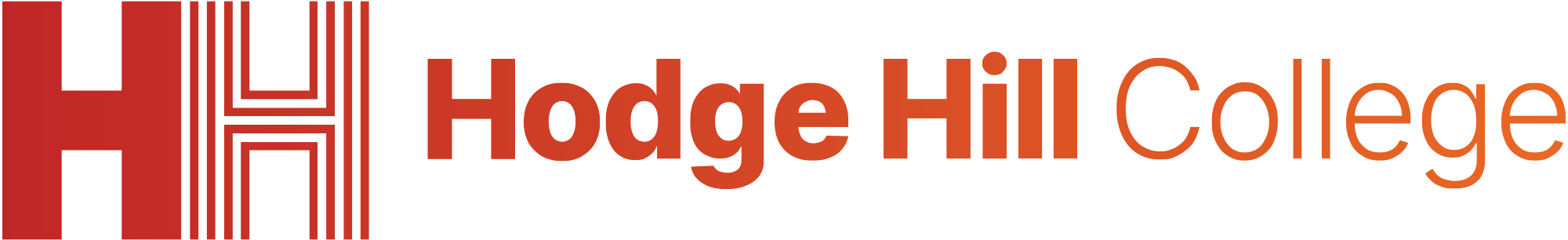 Sexting – Extension Activity
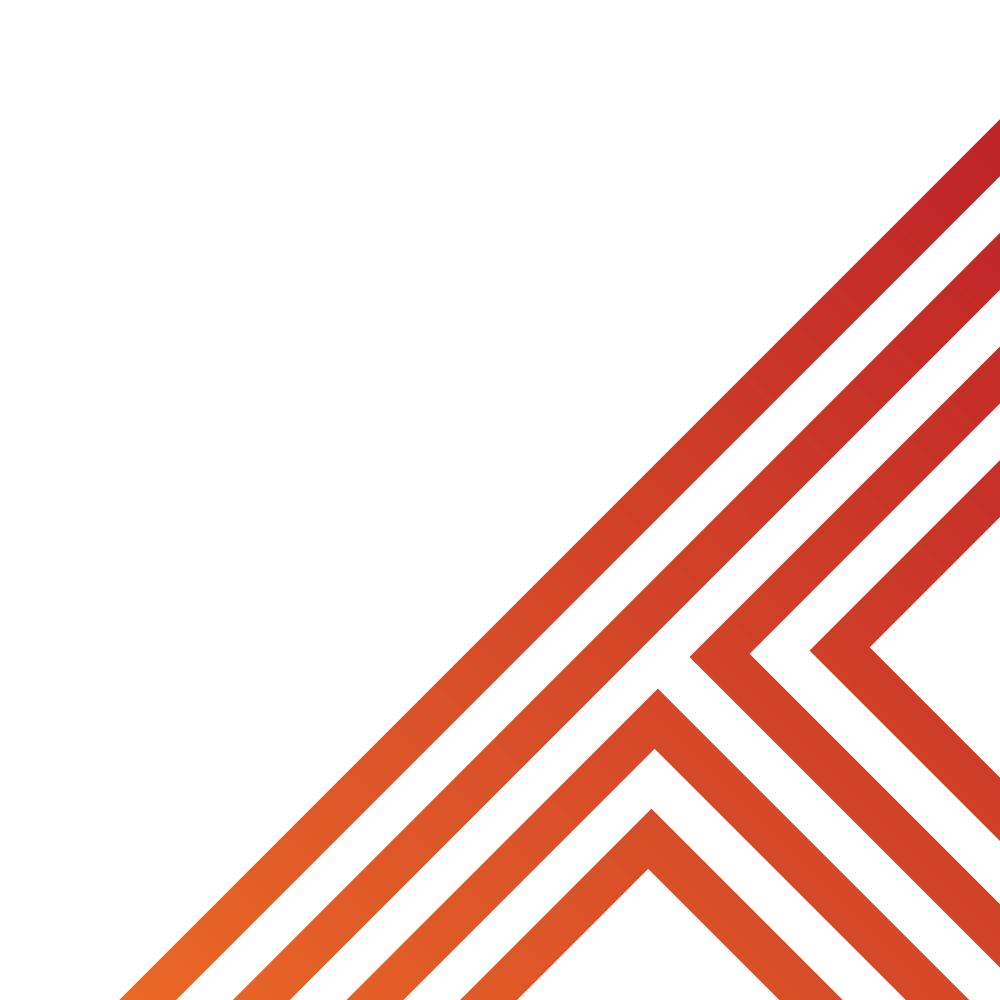 Below is 2 different scenarios. In your books answer the questions below about each scenario
Scenario 1

Ben is about to send a nude of himself to a girl from school he really likes

Questions

Why do you think Ben is thinking of sending the image?
What do you think Ben is feeling right now?
Scenario 2

Clara gets a WhatsApp message. She opens it up and there is a nude picture. It is from a boy in one of her classes that she has hardly spoken to. She didn’t know that he had her number.

Questions

What do you think Clara is thinking after opening the message?
What do you think Clara is feeling after receiving the message?
Once you have discussed your answers – now consider how else could Ben have interacted with Clara?
[Speaker Notes: Some things you might want to discuss based on answers

Ben might be thinking – I hope I get an image back, she’s going to like this, I bet she will be turned on, maybe she fancies me too
Ben might be feeling – excited, aroused, confident, hopeful
Clara might be thinking – why has he sent this to me? How did he get my number? How I can report or block him? What am I going to do when I see him in school?
Clara might be feeling – Disgusted, violated, uncomfortable, worried, amused – she might find it funny]
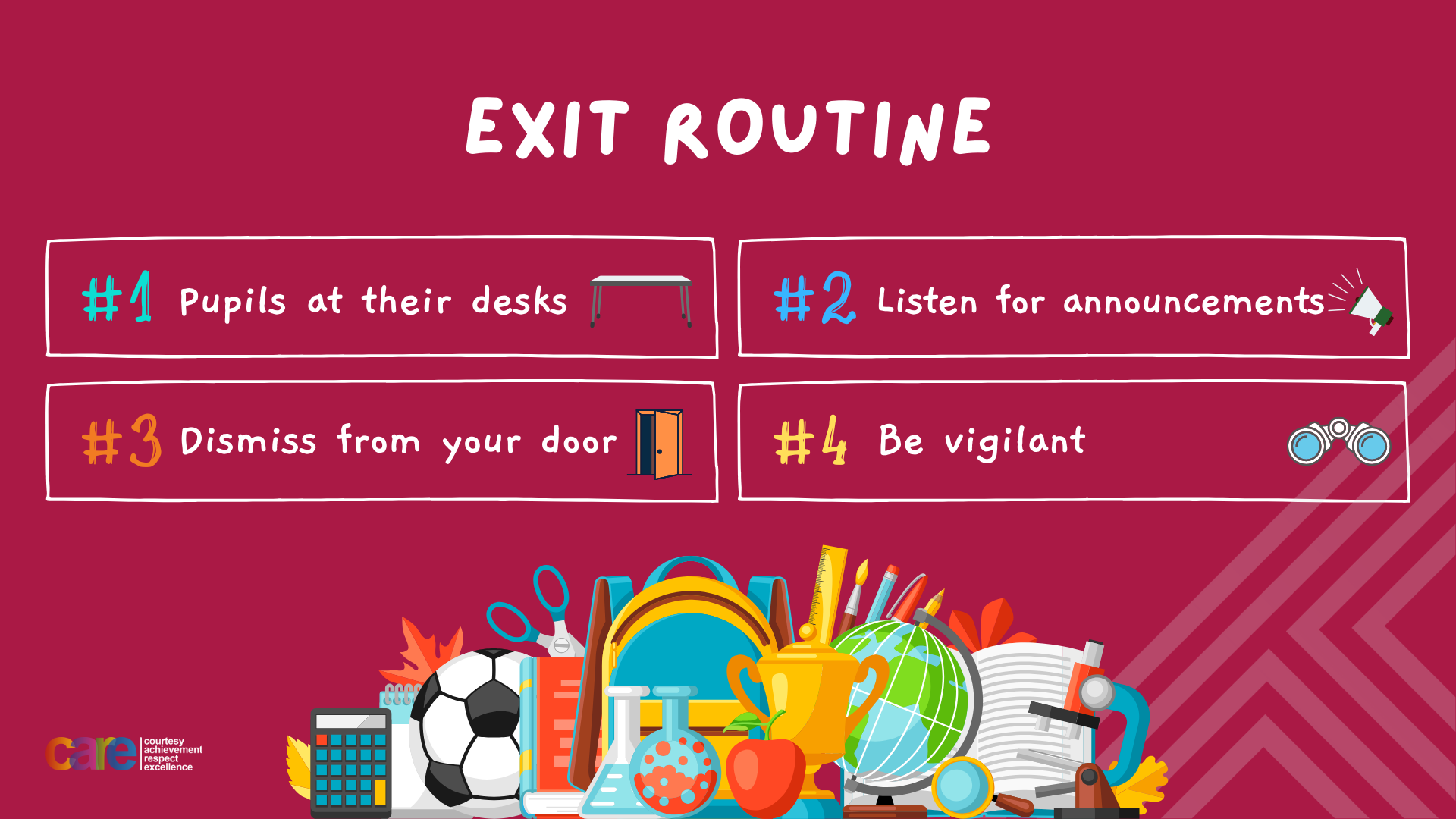